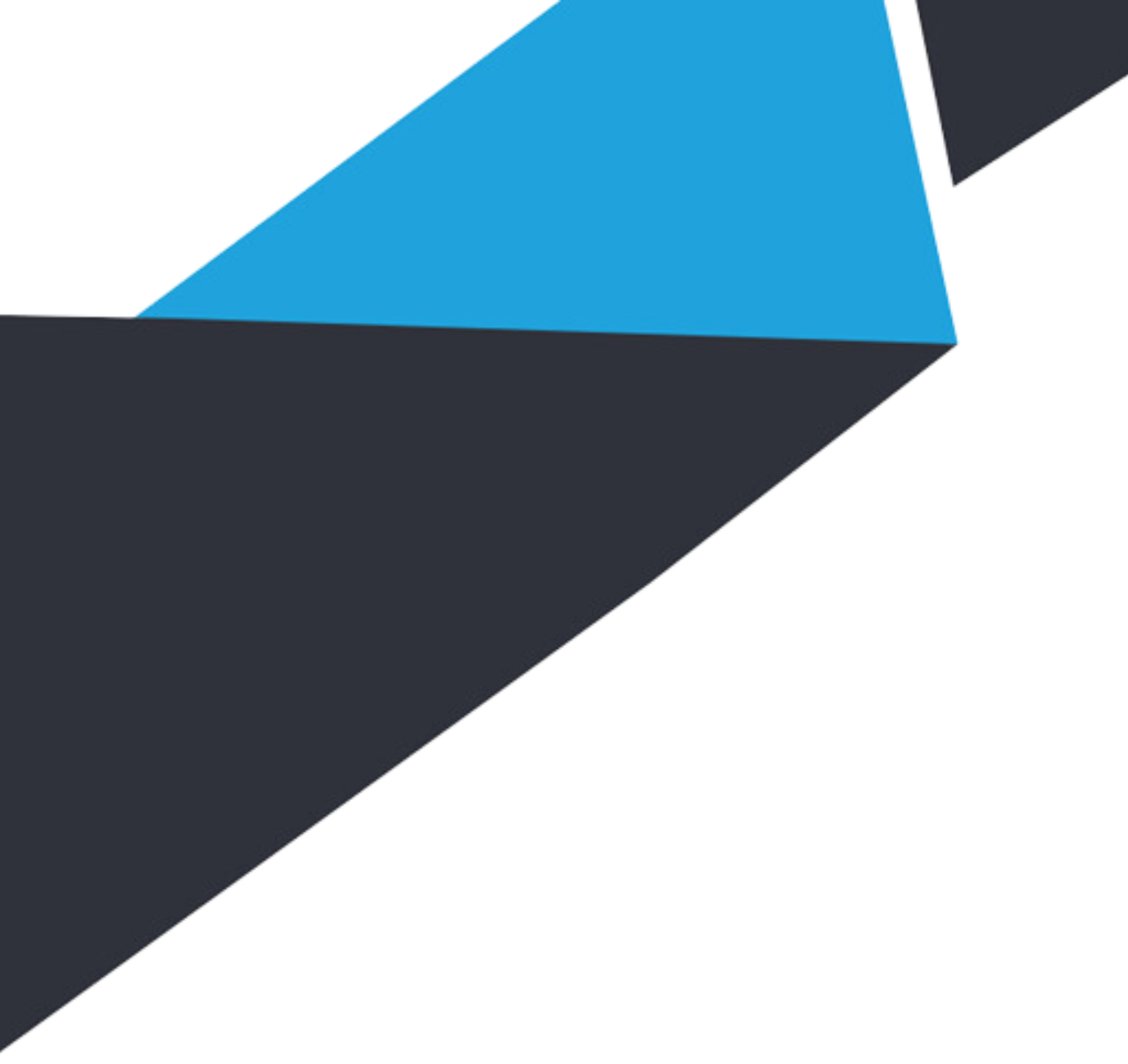 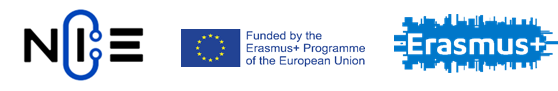 ÚČTOVNÍCTVO A DANE
Základné znalosti
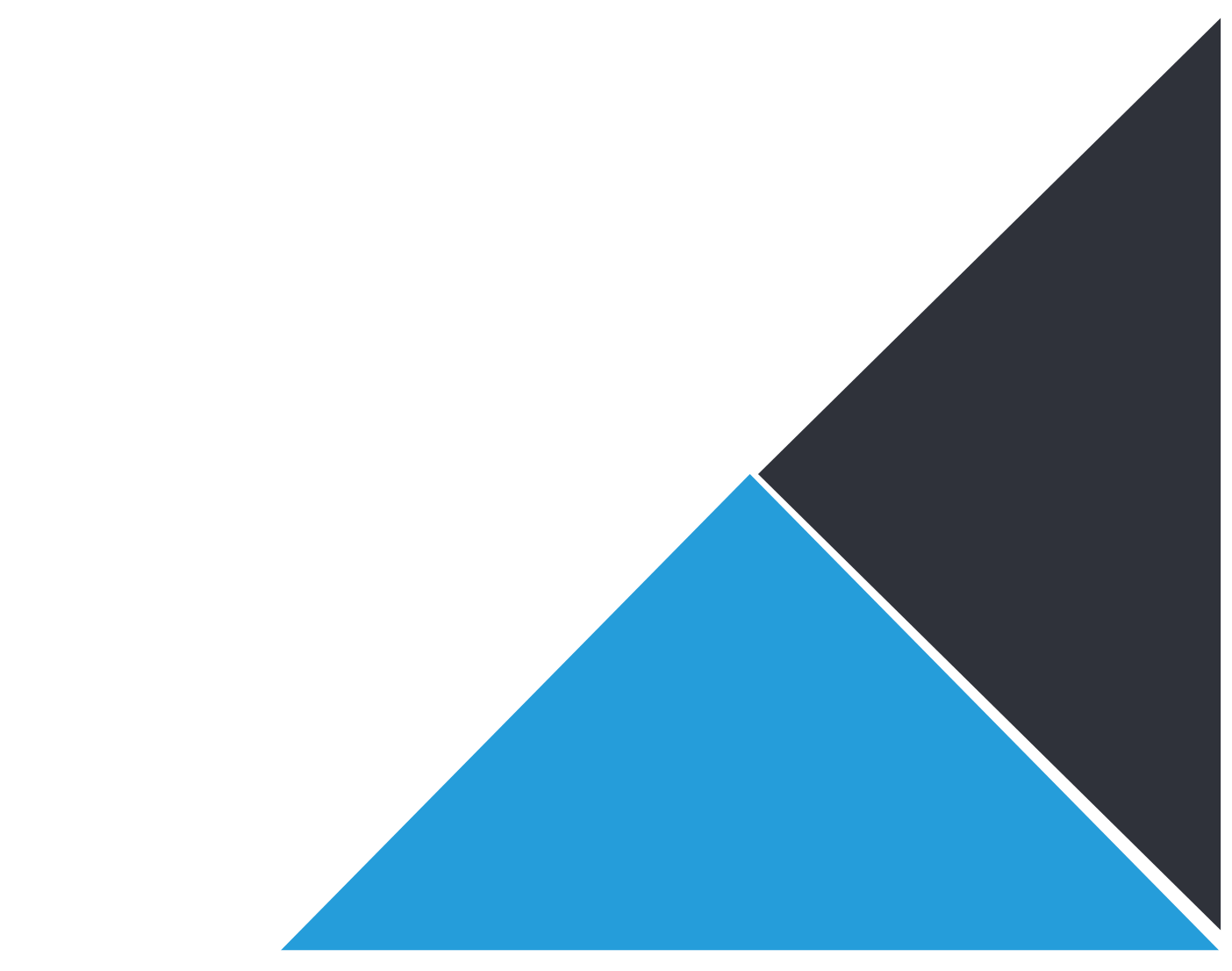 Alena Andrejovská​​​​
TUKE, Košice 2021
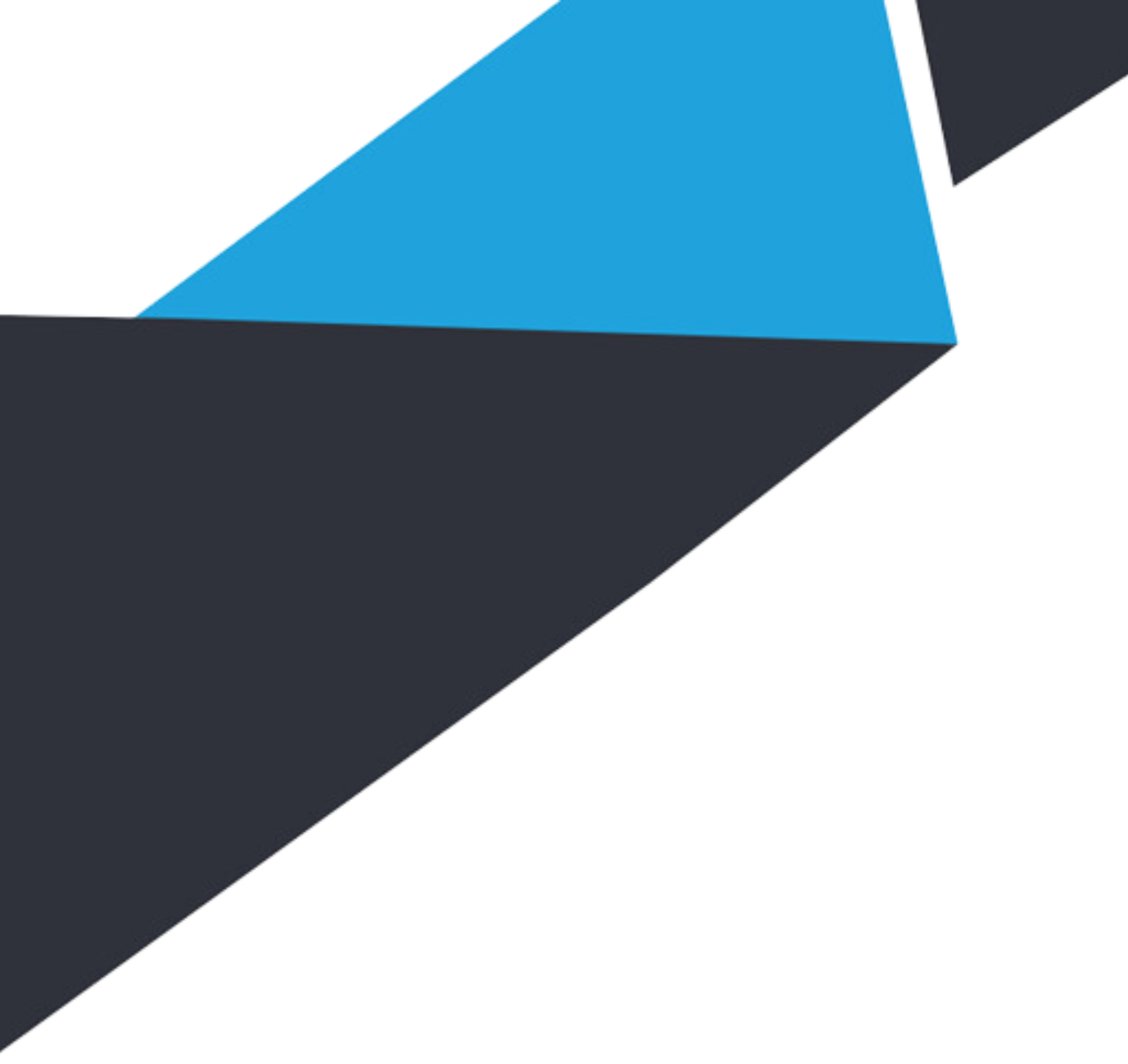 Obsah prezentácie​
Definovanie základných pojmov​
Zatriedenie podnikov do veľkostných skupín​
Spôsobí oceňovania​
Definovanie daňovej legislatívy ​
Transformácia výsledku hospodárenia na základ dane​​
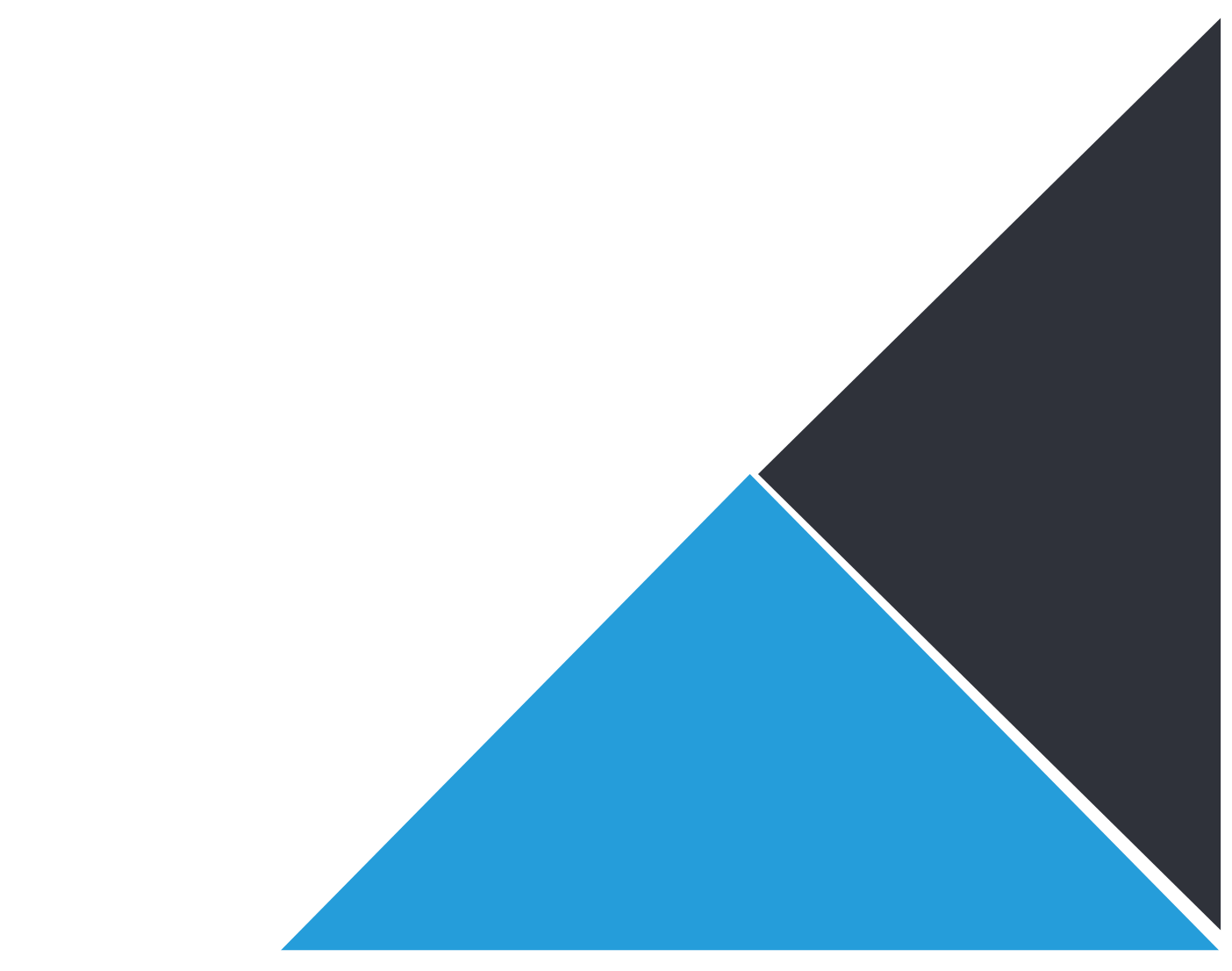 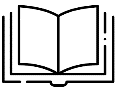 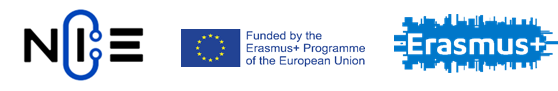 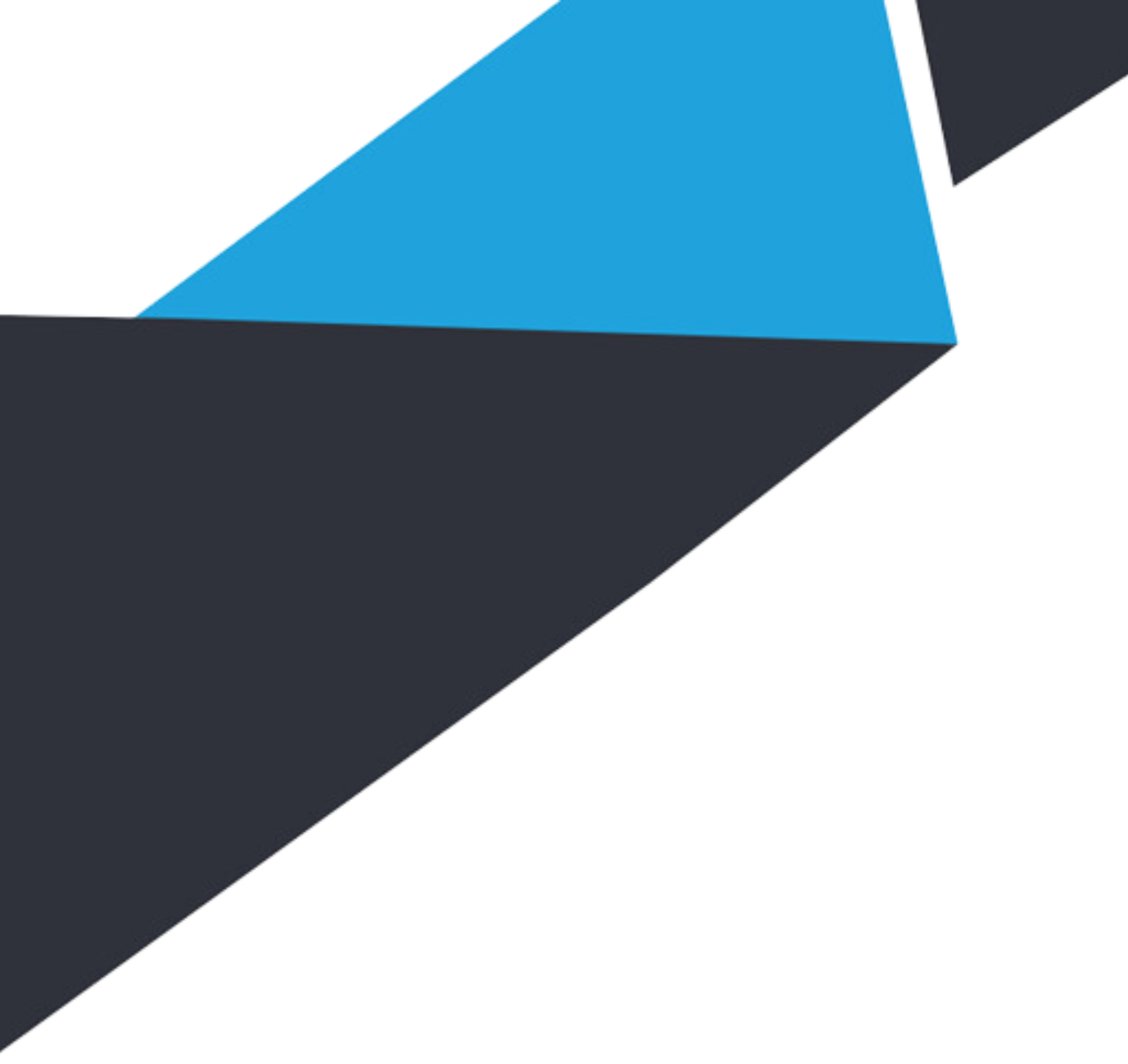 Základné pojmy​​​
Hospodárke operácie – zachytávajú stav a pohyb majetku a zdrojov krytia, nákladov, výnosov, príjmov a výdavkov v účtovnej jednotke. ​

Účtovné prípady –  sú hospodárske operácie zachytené prostredníctvom účtovných dokladov. ​

Účtovné operácie – sú to operácie, ktoré vyplývajú z postupov účtovania, prípadne z technického účtovania (prevod konečných zostatkov a konečných stavov, opravy chýb)​

Účtovné zápisy – sú zápisy  účtovných  prípadov v príslušných účtovných knihách​​
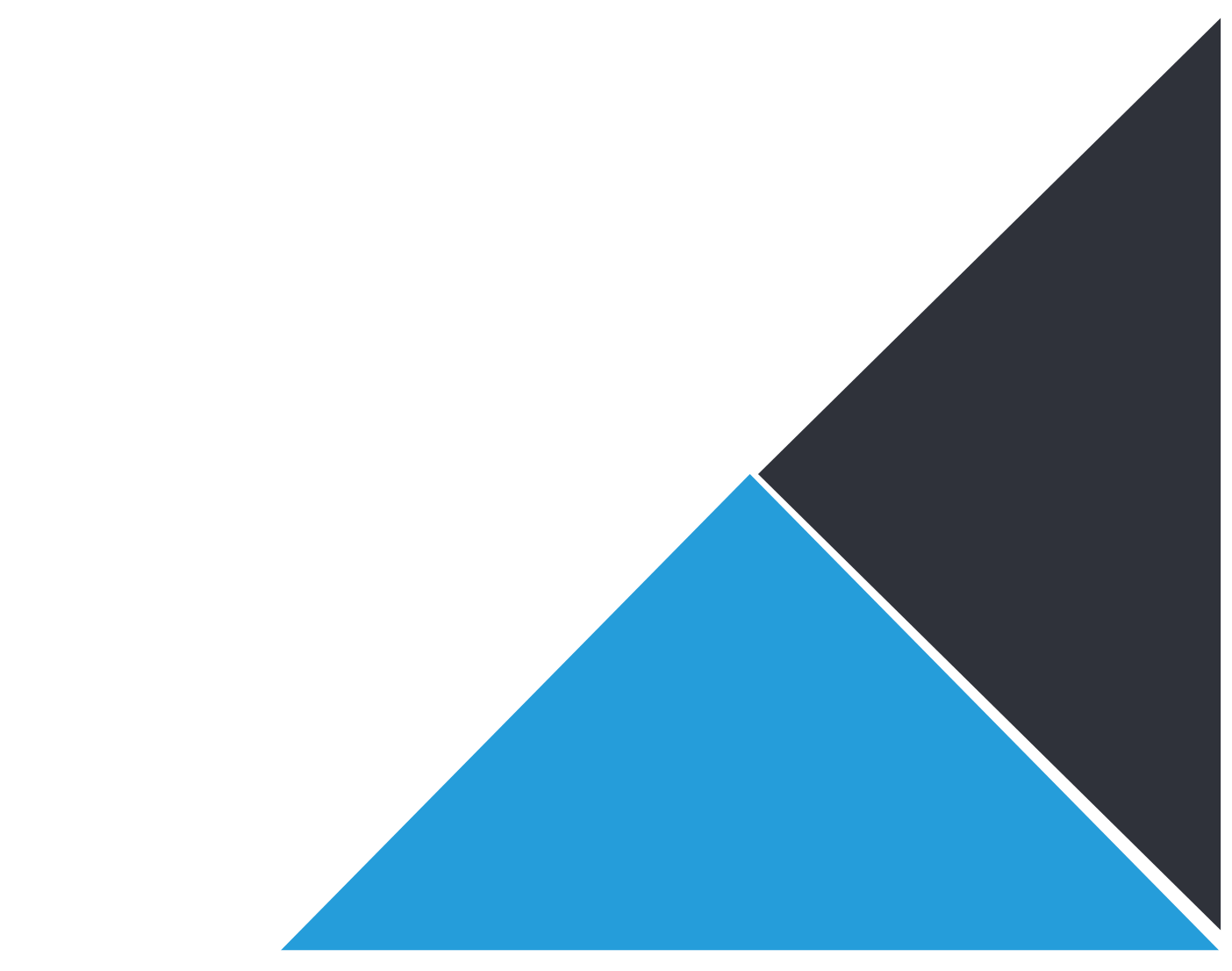 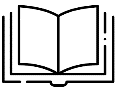 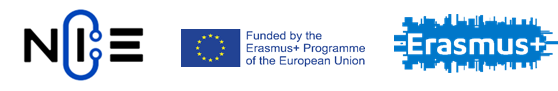 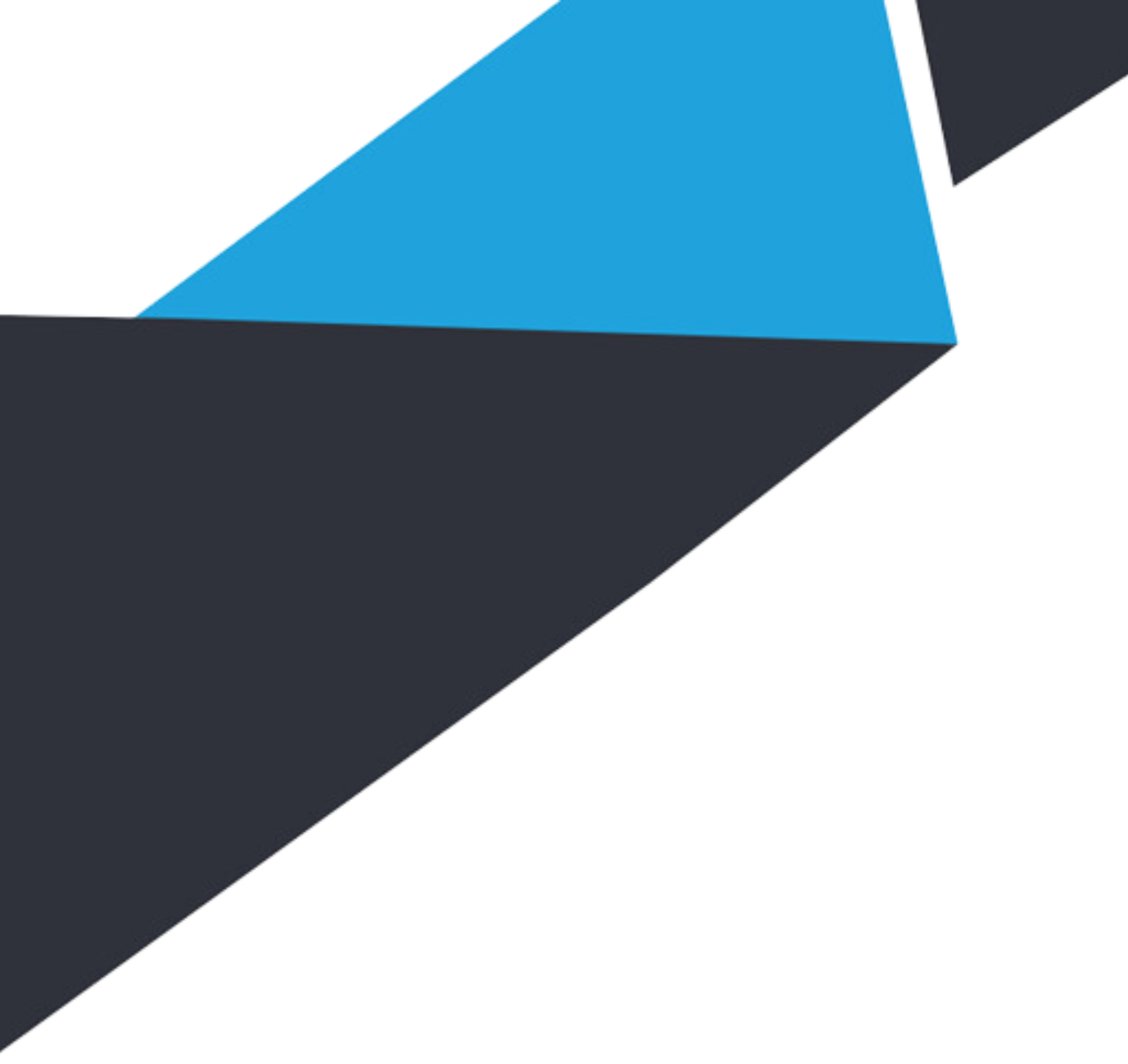 Základné pojmy​​​
Výdavok - úbytok peňažných prostriedkov,​

​Náklad - zníženie ekonomických úžitkov ÚJ v účtovnom období, ​

​Výnos  -  zvýšenie ekonomických úžitkov ÚJ v účtovnom období, ​

​Príjem - prírastok peňažných prostriedkov
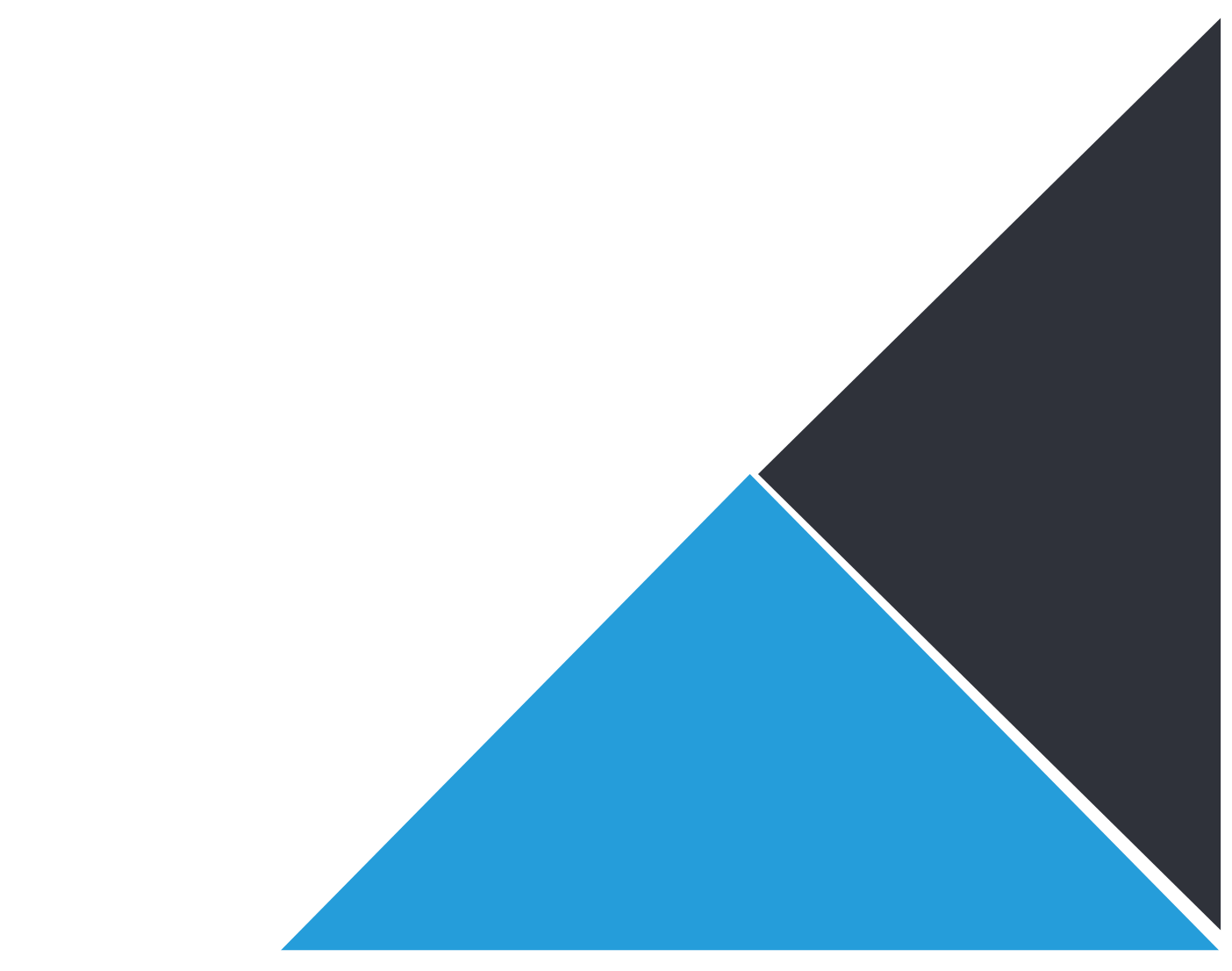 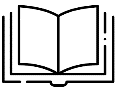 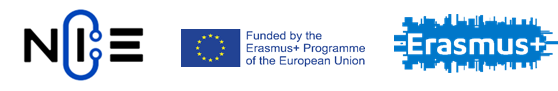 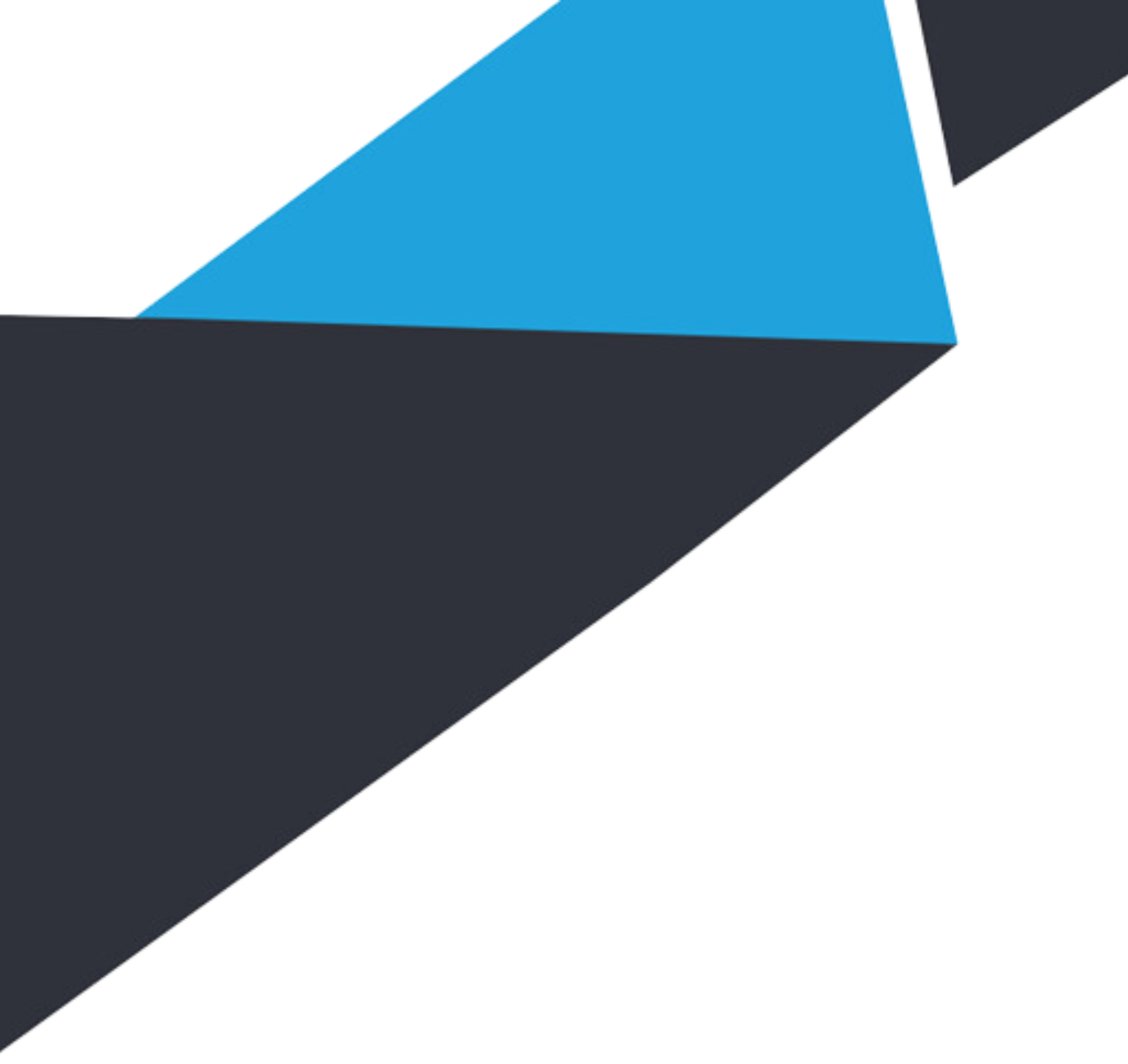 Základné pojmy​​​
Účtovné obdobie:​

​Kalendárny rok – trvá od 1. 1. do 31. 12.​

Hospodársky rok – je obdobie nepretržite po sebe idúcich 12 kalendárnych mesiacov, ktoré nie je zhodné s kalendárnym rokom. (nemôže ho uplatňovať subjekt verejnej správy)​
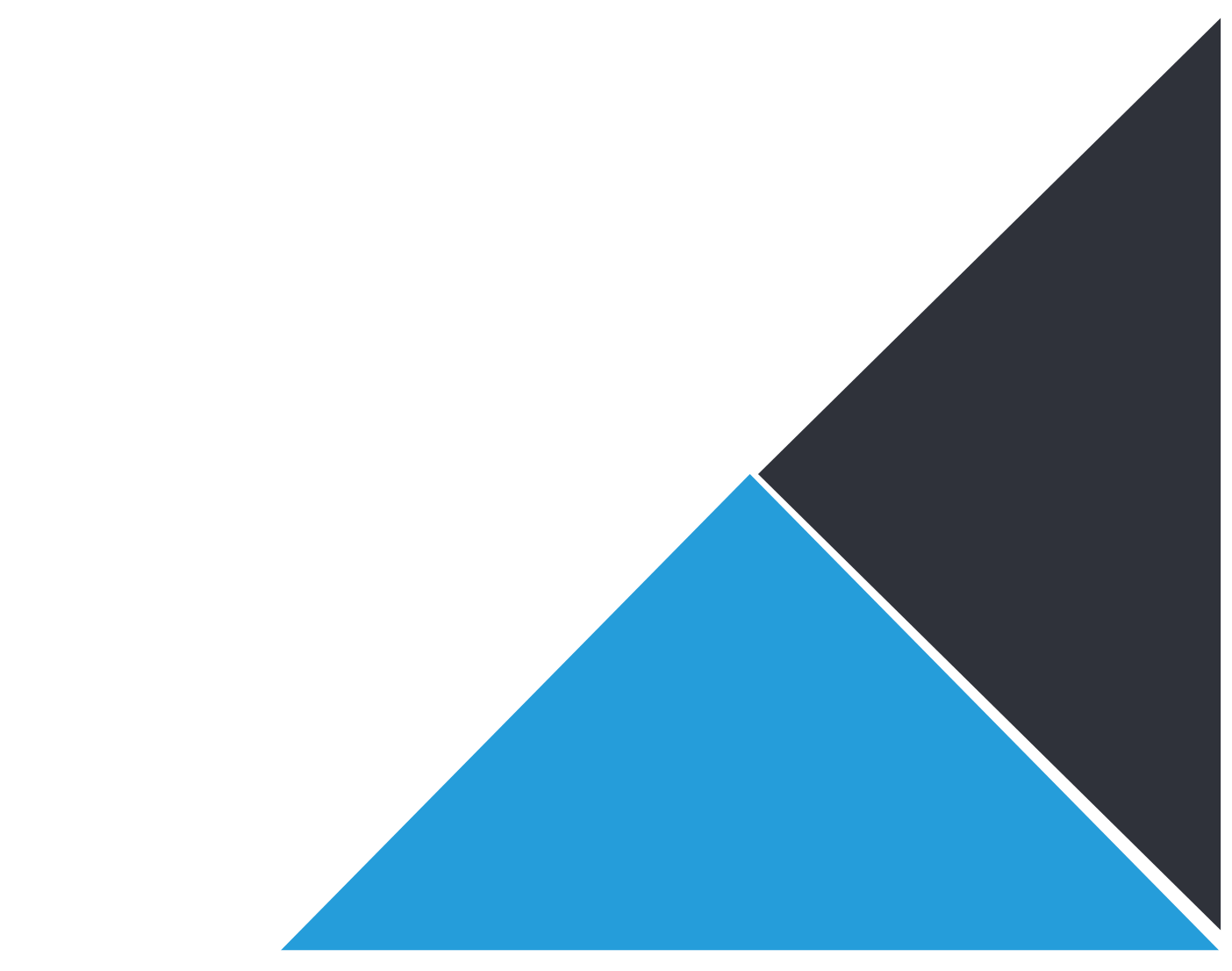 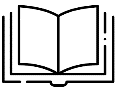 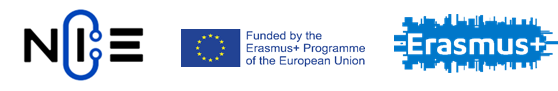 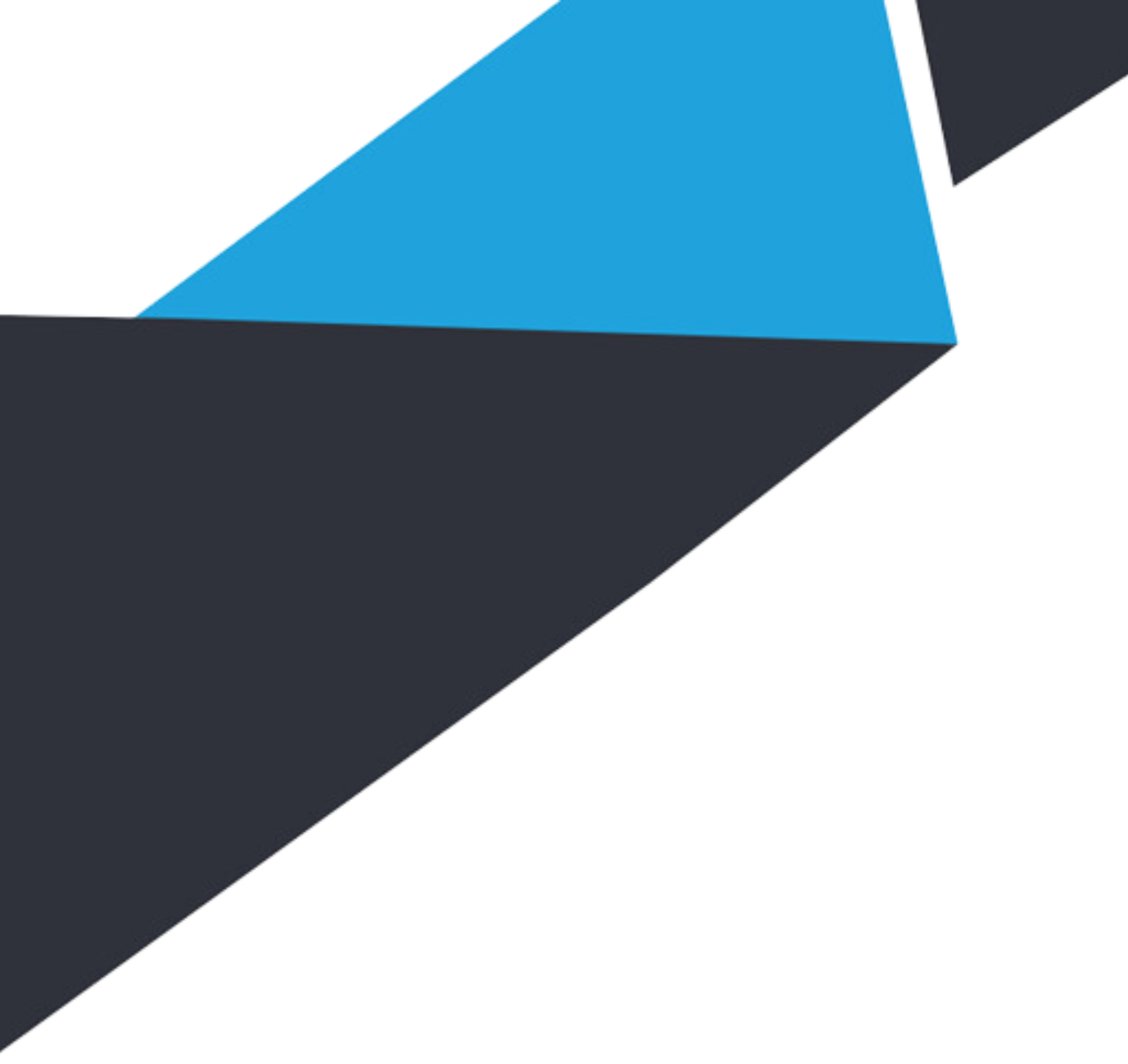 Veľkostné skupiny ÚJ​​​
Obchodná spoločnosť, družstvo, fyzická osoba podľa § 1 ods. 1 písm. a) tretieho bodu účtujúca v sústave podvojného účtovníctva, fyzická osoba podľa osobitného predpisu a pozemkové spoločenstvo:​

a) mikro účtovná jednotka,​

b) malá účtovná jednotka,​

c) veľká účtovná jednotka.​
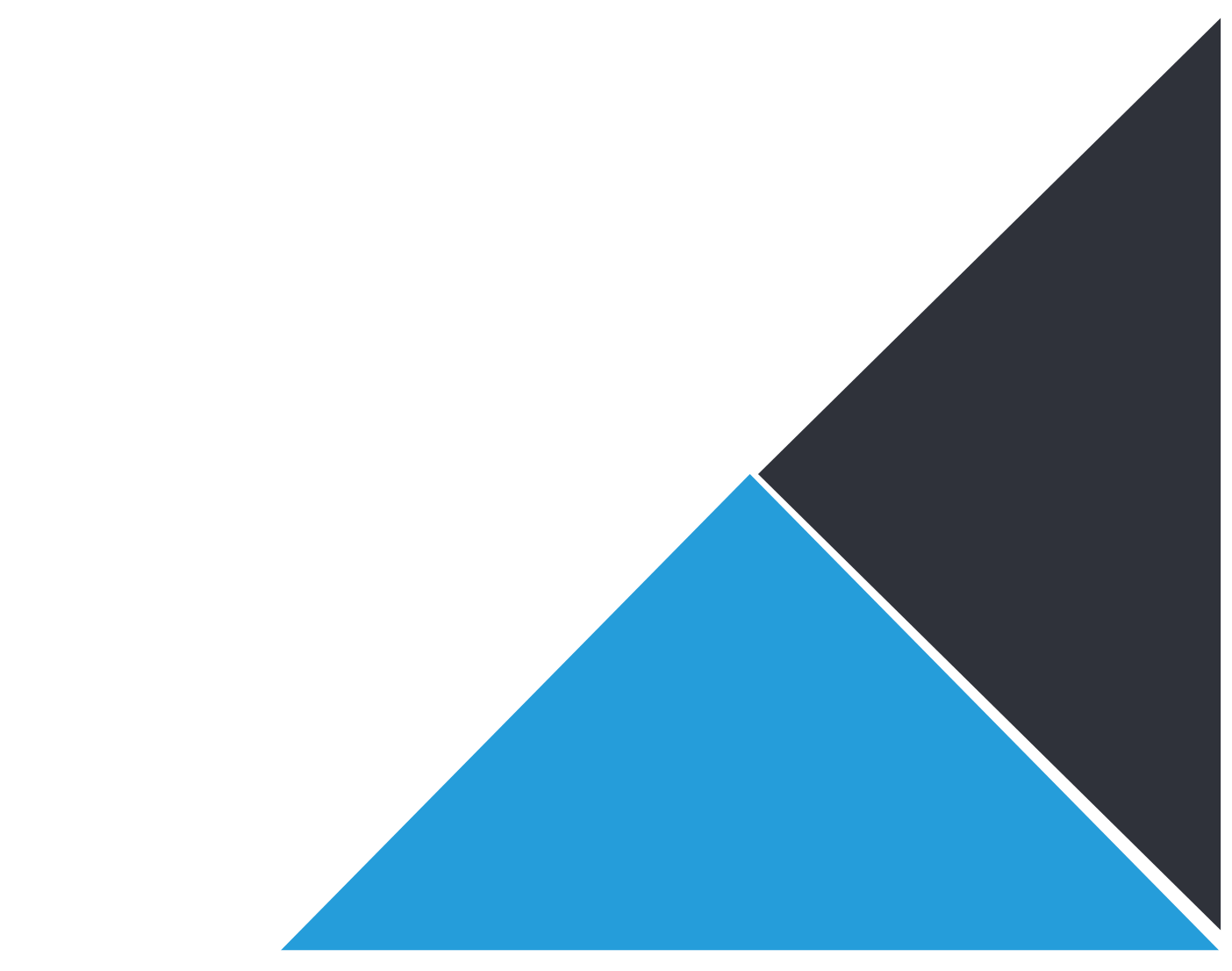 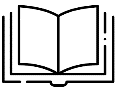 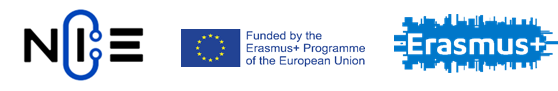 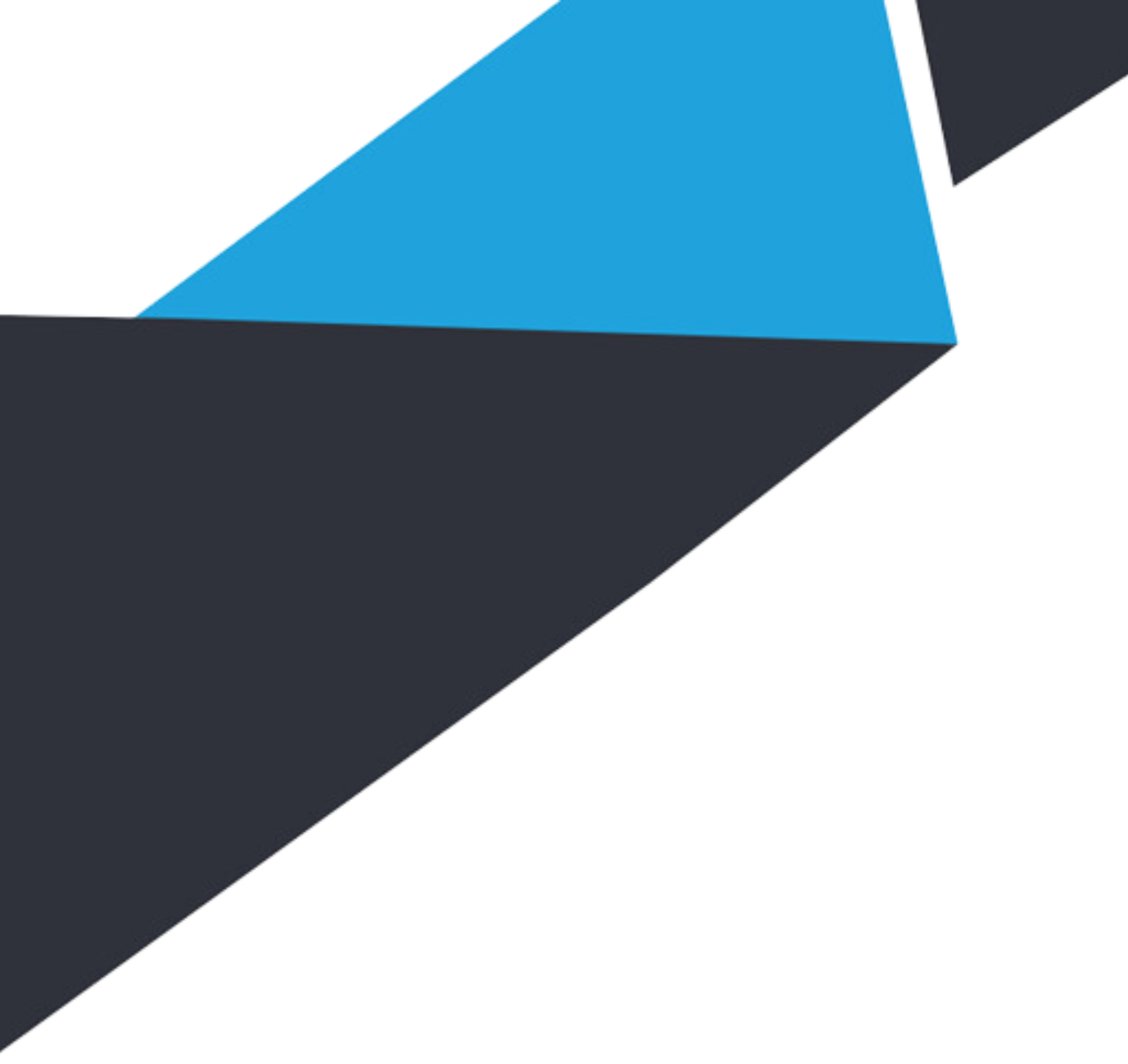 Zatriedenie podnikov podľa veľkosti​
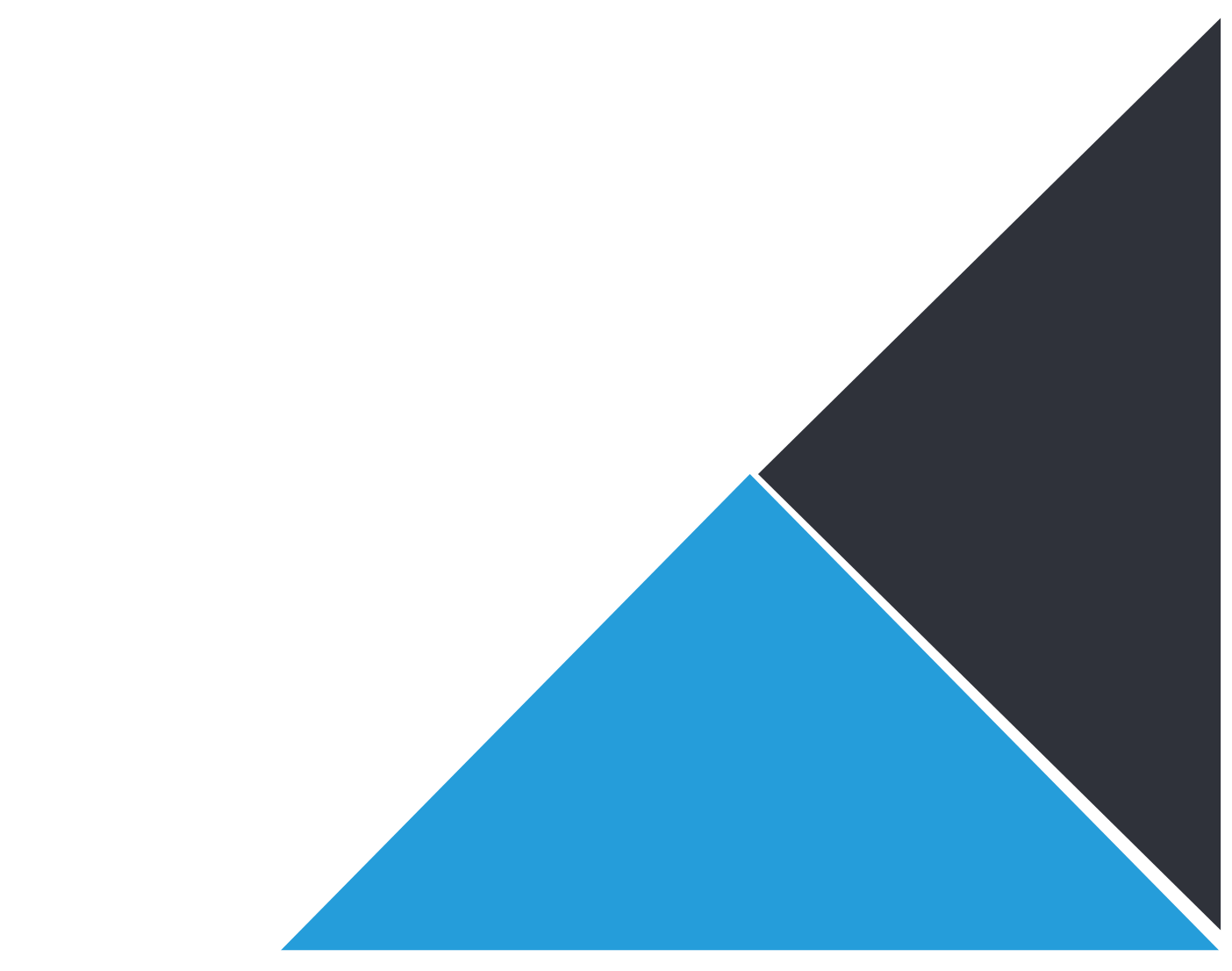 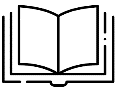 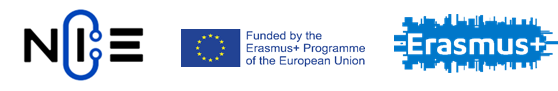 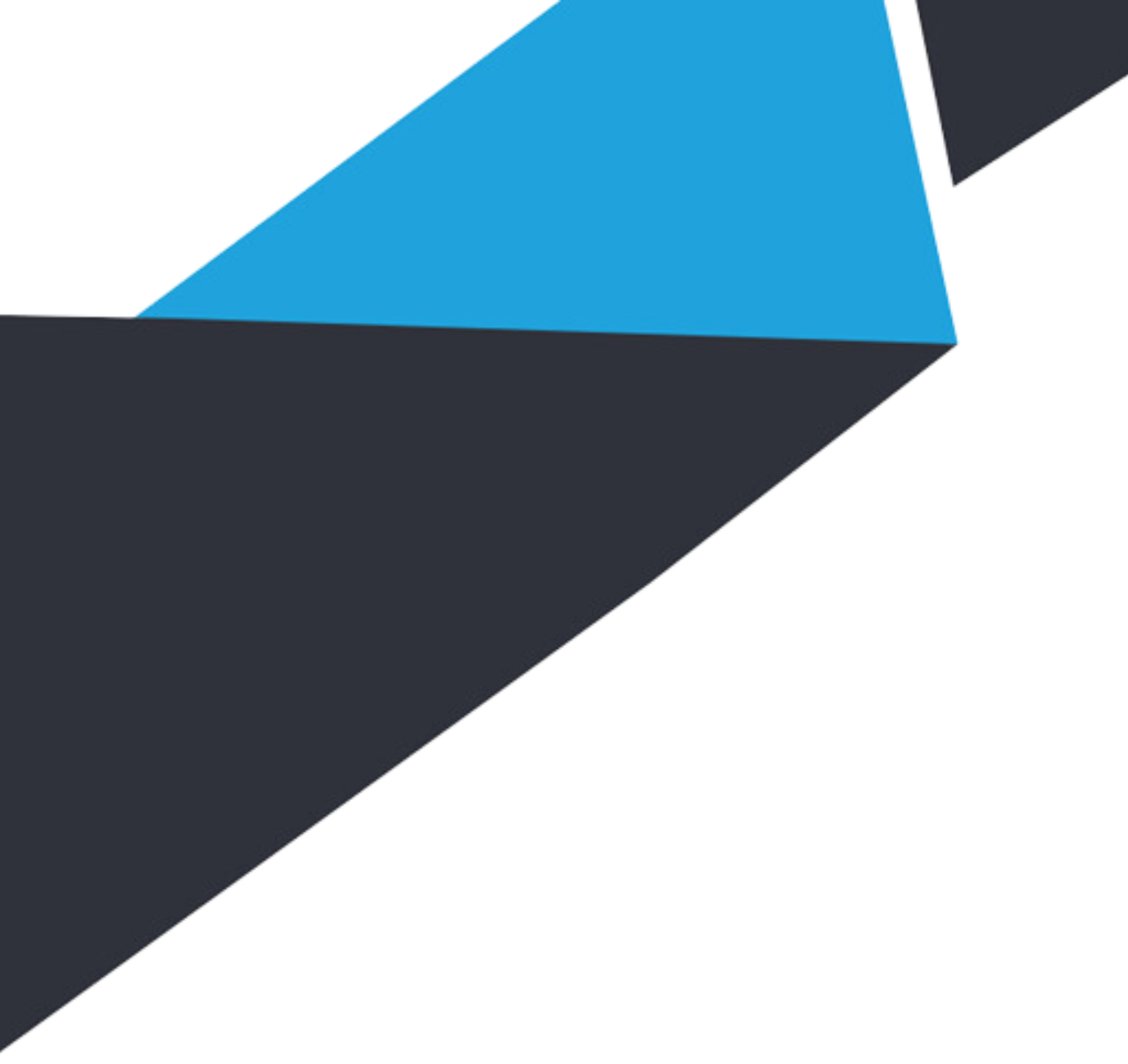 Účtovné knihy v PÚ​
denník -  v ňom sú účtovné zápisy usporiadané chronologicky a ním sa preukazuje zaúčtovanie všetkých účtovných prípadov v účtovnom období,​

​hlavná kniha – v nej sú účtovné zápisy usporiadané z vecného hľadiska systematicky a ňou sa preukazuje zaúčtovanie všetkých účtovných prípadov na účty majetku, záväzkov, rozdielu majetku a záväzkov, nákladov a výnosov v účtovnom období.​
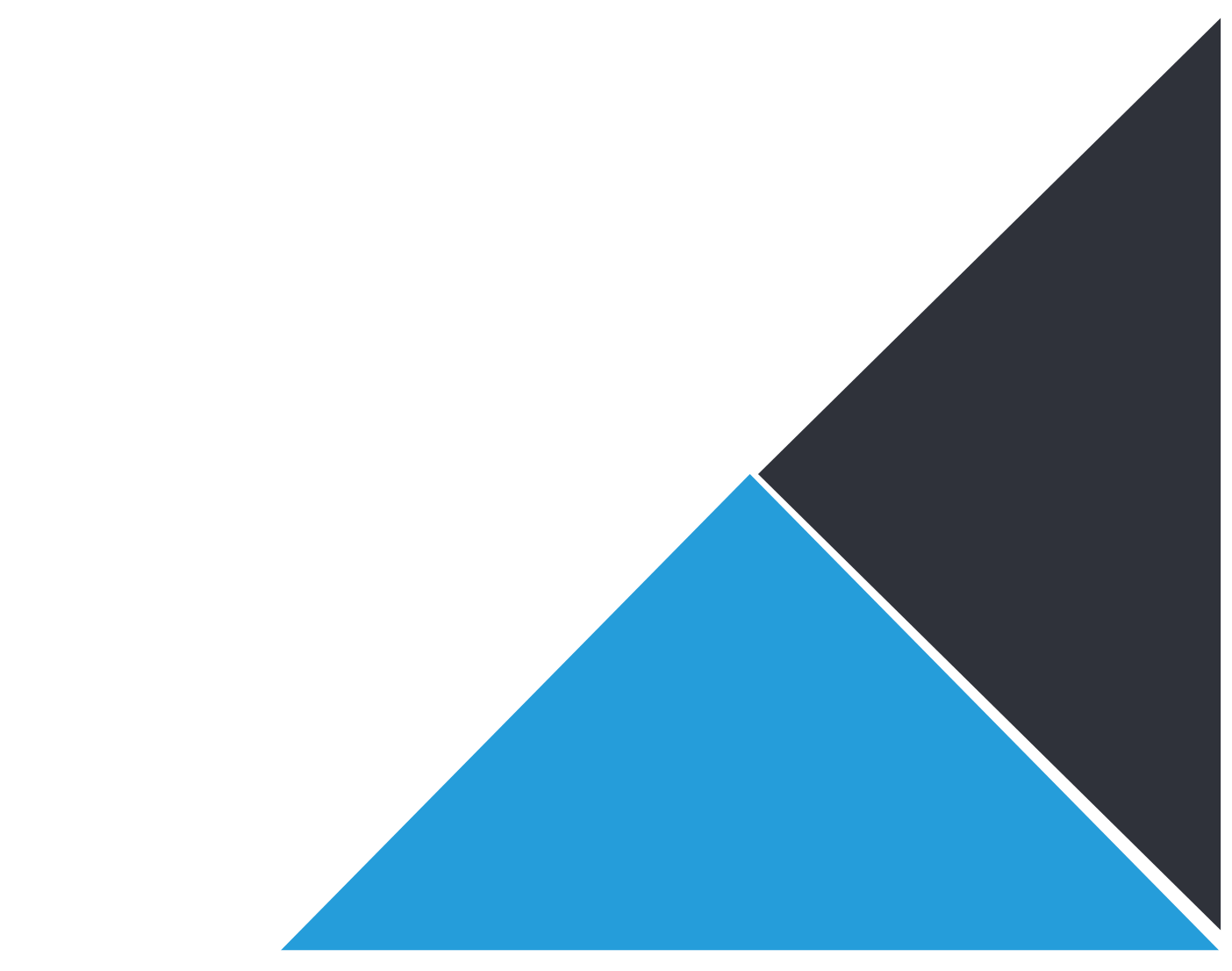 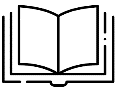 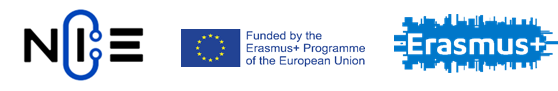 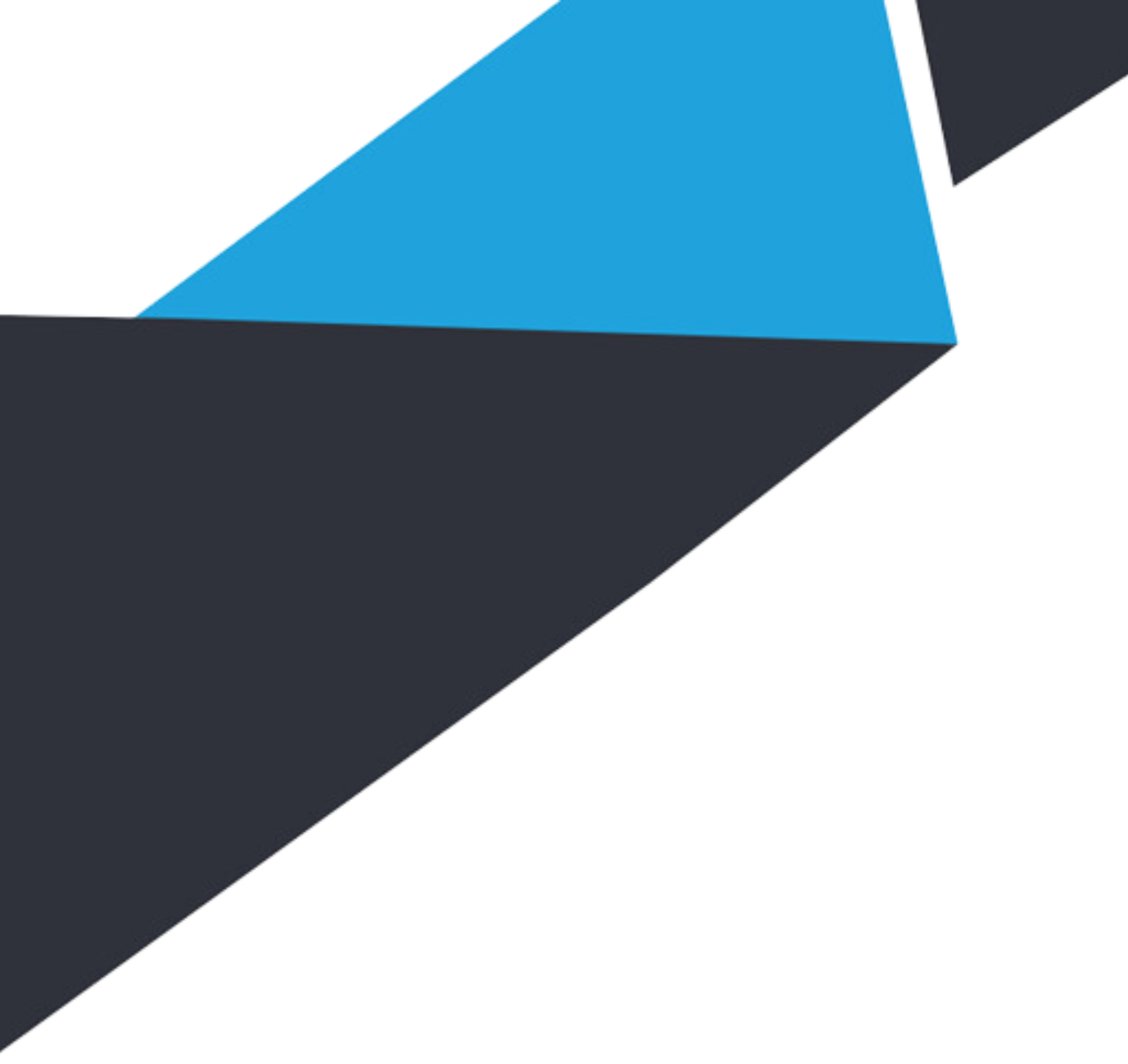 Účtovné výkazy v PÚ​
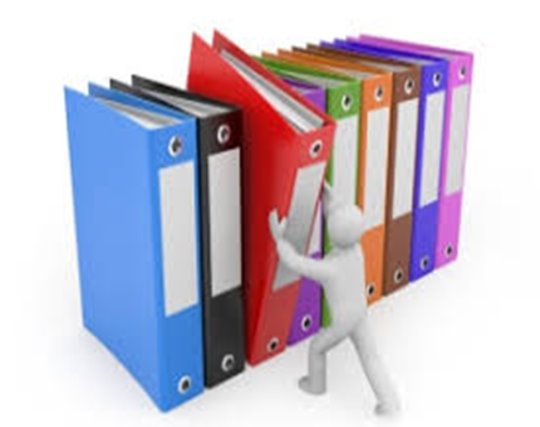 súvaha,​

výkaz ziskov a strát,​

poznámky.​​
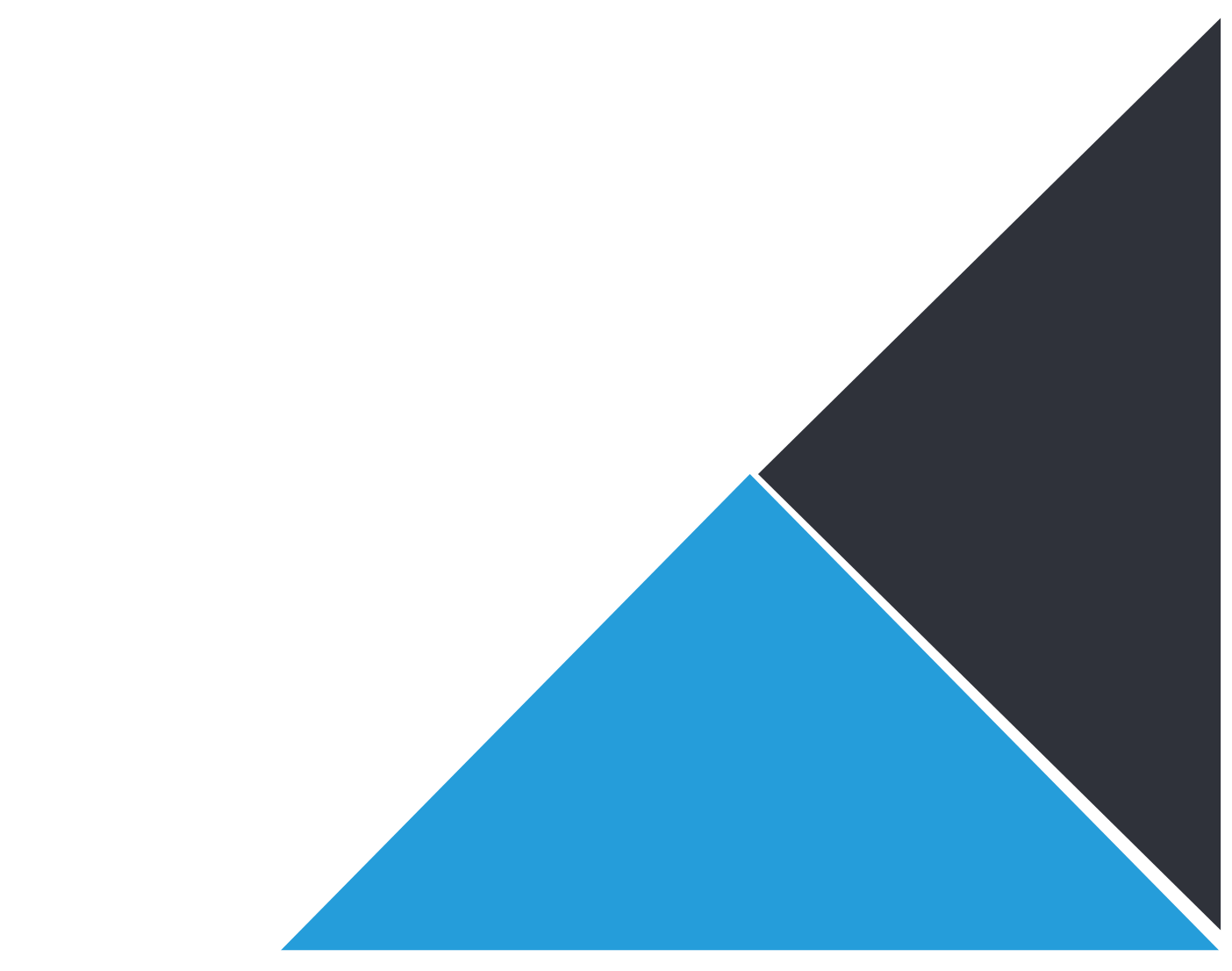 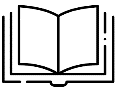 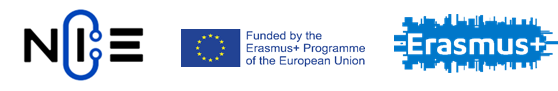 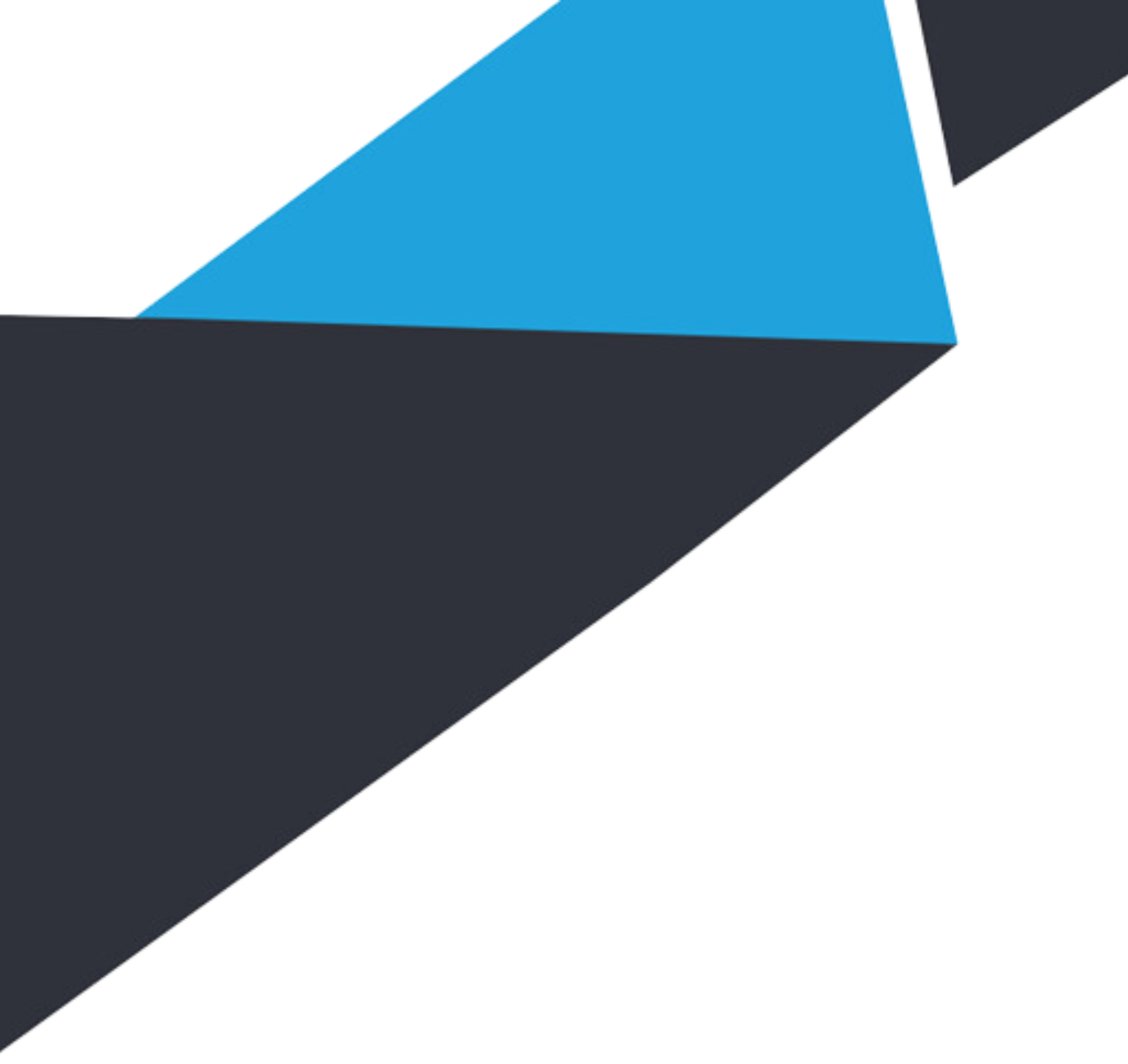 Spôsoby oceňovania​
Obstarávacia cena - je cena, za ktorú sa majetok obstaral vrátane nákladov súvisiacich s obstaraním a všetky zníženia tejto obstarávacej ceny. ​

Vlastné náklady - sú priame a nepriame náklady vynaložené na výrobu. ​

Menovitá hodnota - je cena, ktorá je uvedená na peňažných prostriedkoch a ceninách alebo suma, na ktorú pohľadávka a záväzok znie. ​

Reálna hodnota​
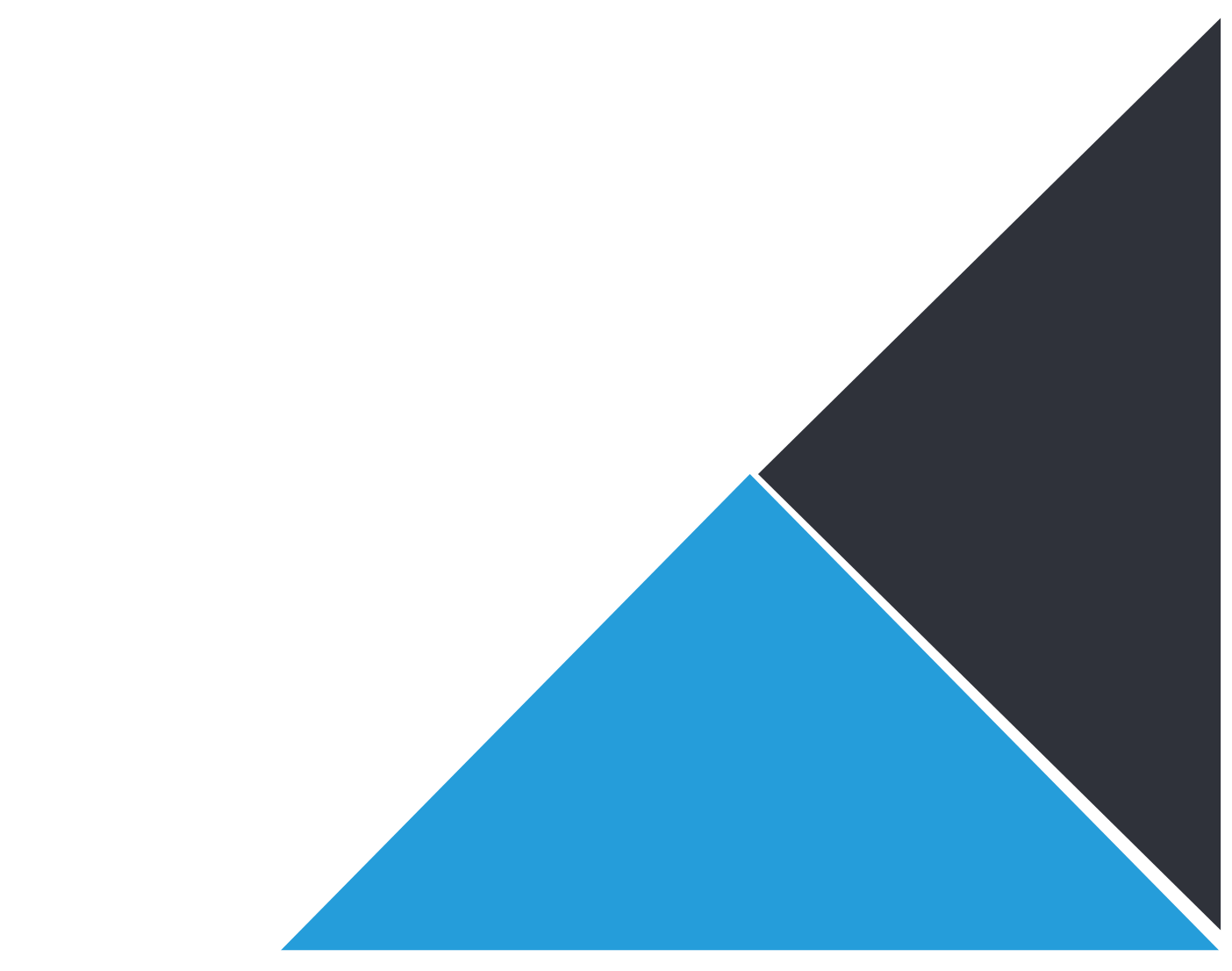 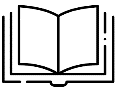 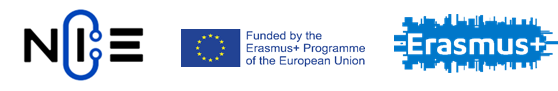 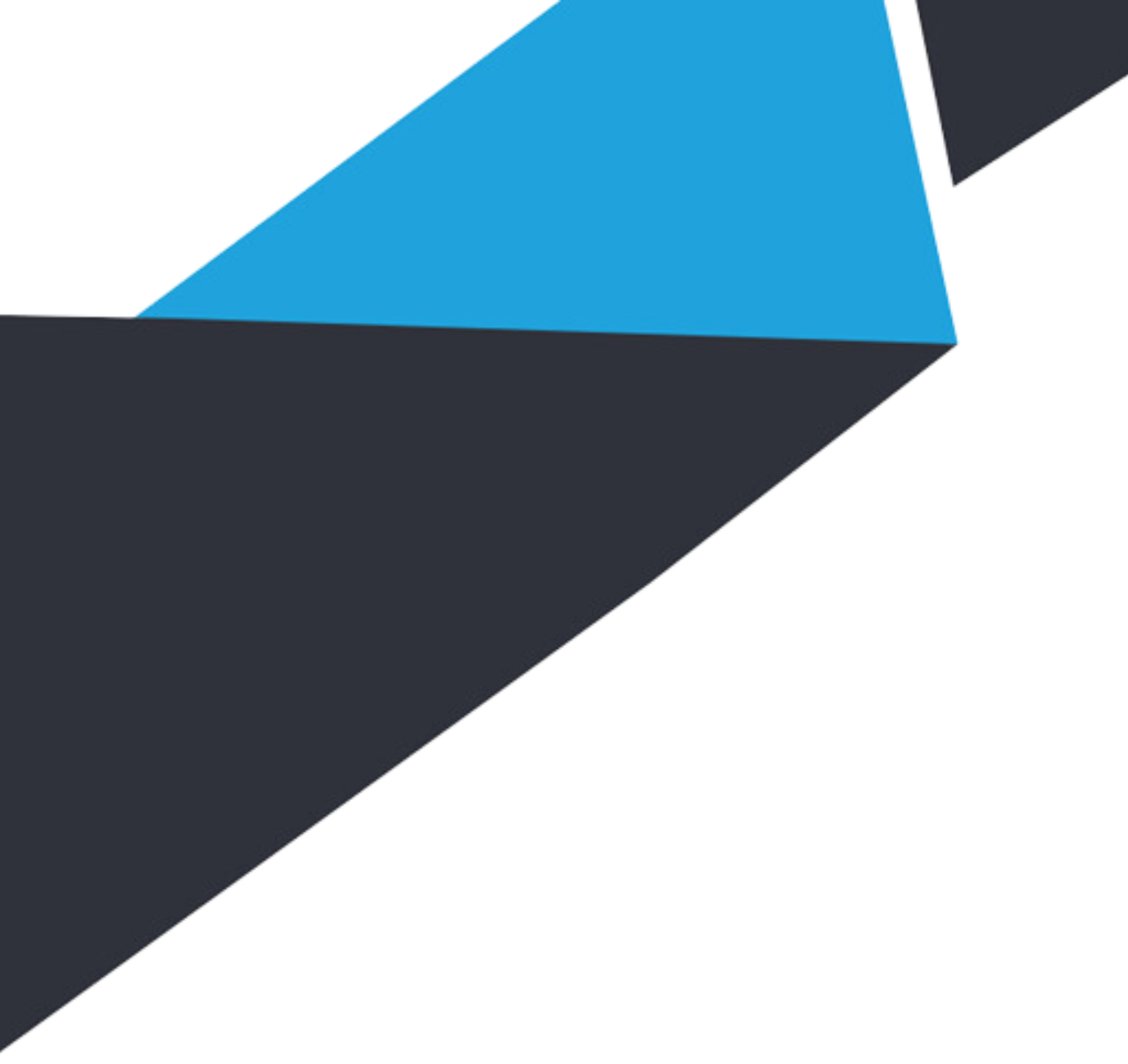 Obstarávacia cena - je cena, za ktorú sa majetok obstaral vrátane nákladov súvisiacich s obstaraním a všetky zníženia tejto obstarávacej ceny. ​​Vlastné náklady - sú priame a nepriame náklady vynaložené na výrobu. ​​Menovitá hodnota - je cena, ktorá je uvedená na peňažných prostriedkoch a ceninách alebo suma, na ktorú pohľadávka a záväzok znie. ​​Reálna hodnota​​
Trhová cena - je vyhlásená na aktívnom trhu, prípadne na rozhodujúcom regulovanom trhu, ​

​Hodnota zistená oceňovacím modelom, ktorý využíva prevažne informácie z operácie alebo z kotácií na aktívnom trhu, ak nie je cena podľa písm. a)známa, ​

Hodnota zistená oceňovacím modelom, ktorý využíva prevažne informácie z operácie alebo z kotácií na inom aktívnom trhu, ak nie sú na aktívnom trhu informácie, ktoré by bolo možné použiť v oceňovacom modeli podľa písm. B), alebo,

Posudok znalca, ak pre oceňovanú položku majetku nie je možné zistiť jeho reálnu hodnotu podľa písm. a) a. c) alebo pre oceňovanú položku nie je dostupný oceňovací model odhadujúci s postačujúcou spoľahlivosťou cenu majetku, za ktorú by sa v danom čase predal. ​
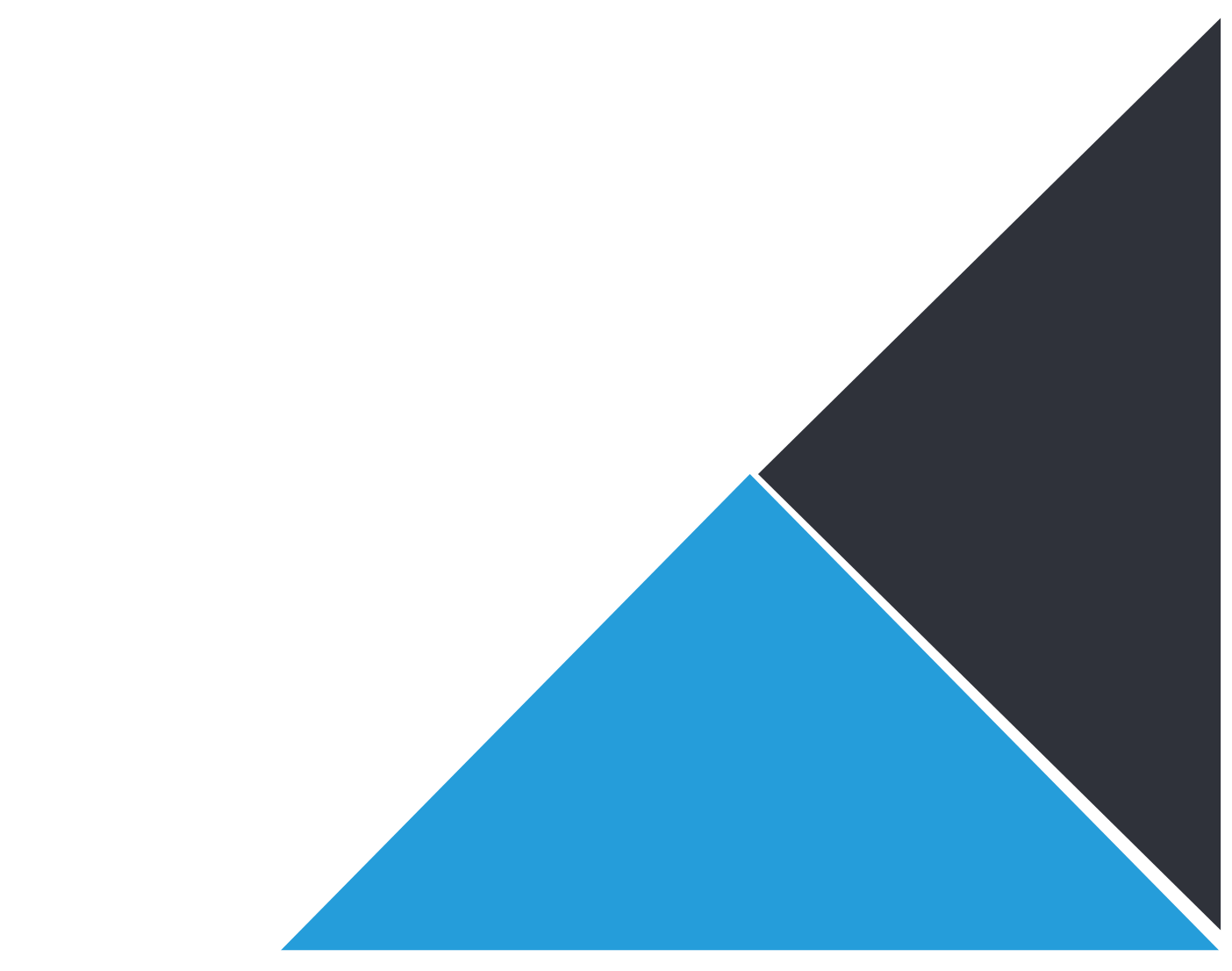 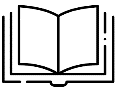 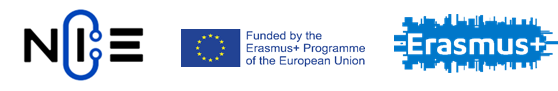 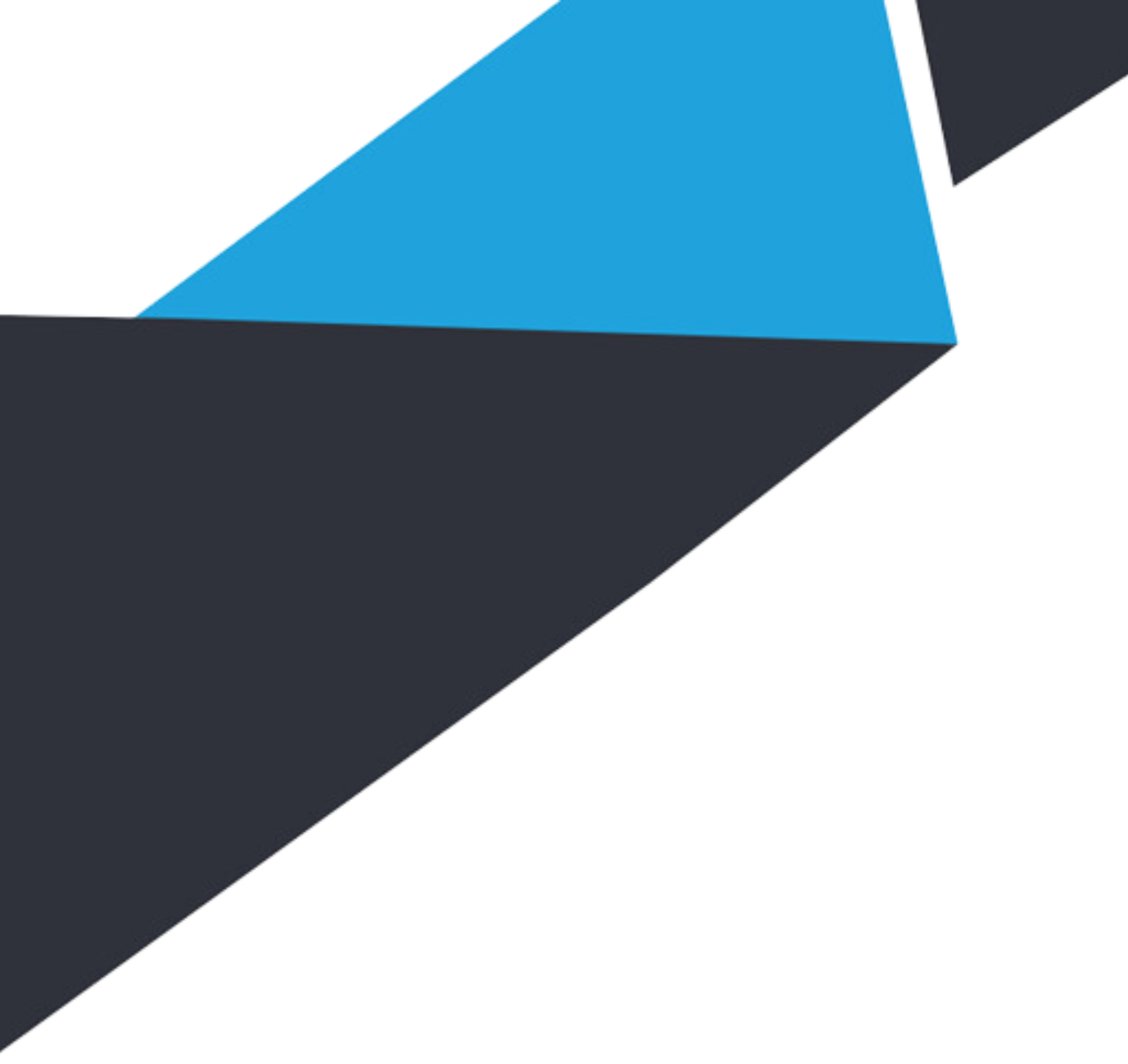 Obstarávacia cena - je cena, za ktorú sa majetok obstaral vrátane nákladov súvisiacich s obstaraním a všetky zníženia tejto obstarávacej ceny. ​​Vlastné náklady - sú priame a nepriame náklady vynaložené na výrobu. ​​Menovitá hodnota - je cena, ktorá je uvedená na peňažných prostriedkoch a ceninách alebo suma, na ktorú pohľadávka a záväzok znie. ​​Zákon 222/2004 Z.z. o DPH​​​
Predmetom dane je​

dodanie tovaru v tuzemsku uskutočnené zdaniteľnou osobou, ​

poskytnutie služby v tuzemsku uskutočnené zdaniteľnou osobou, ​

nadobudnutie tovaru v tuzemsku a z iného členského štátu,​

dovoz tovaru do tuzemska.​
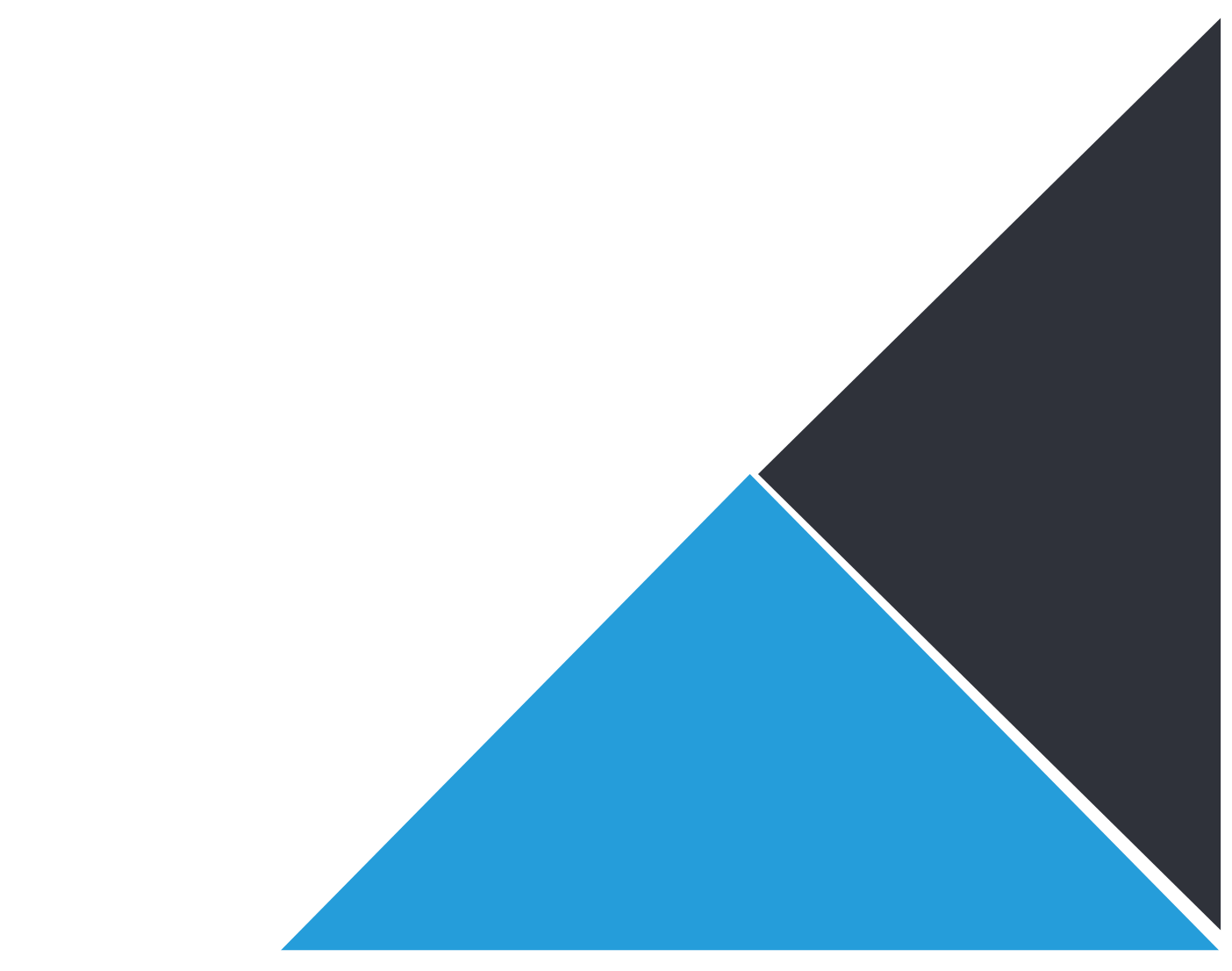 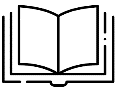 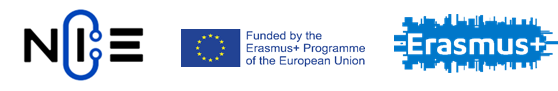 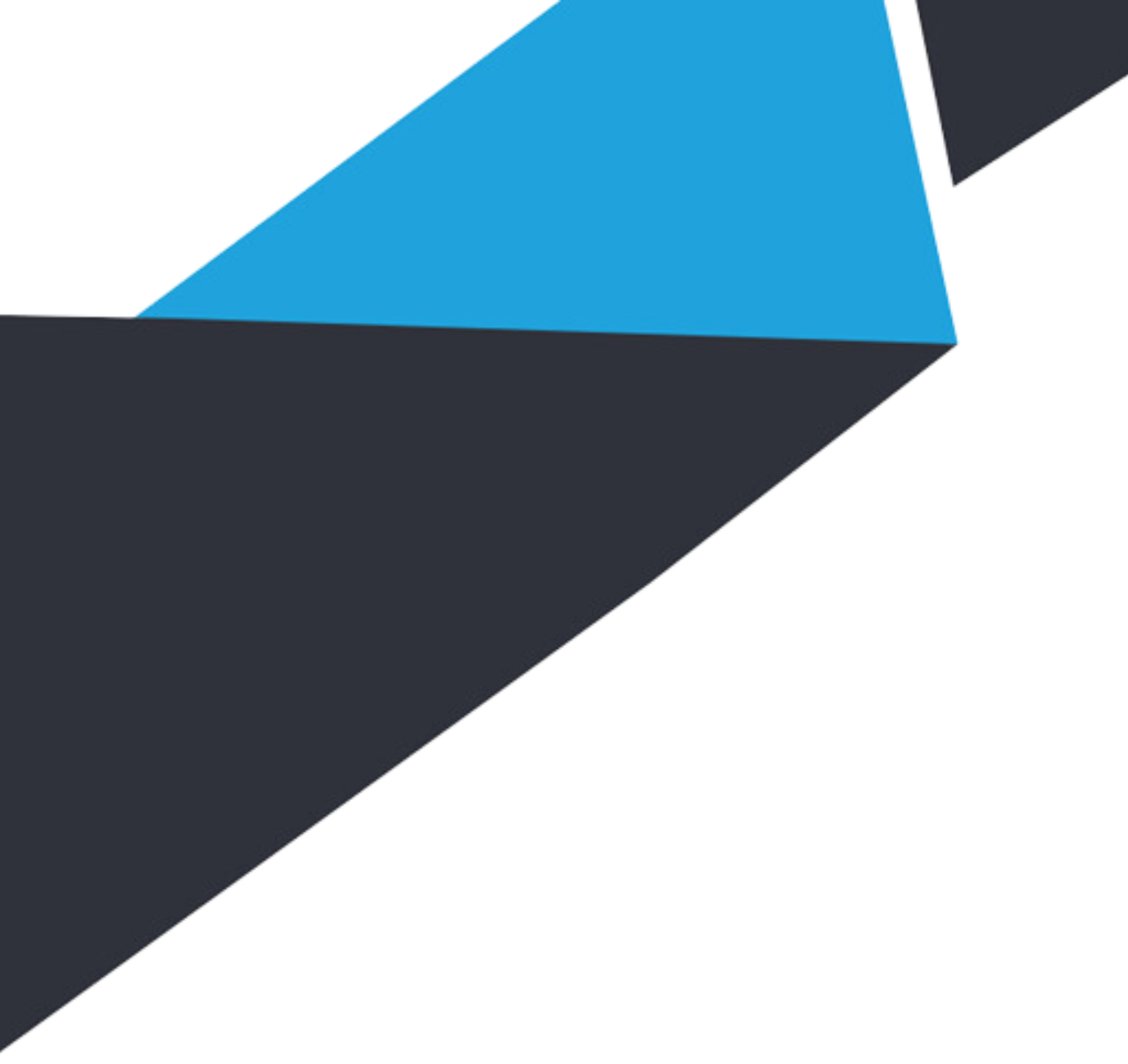 Obstarávacia cena - je cena, za ktorú sa majetok obstaral vrátane nákladov súvisiacich s obstaraním a všetky zníženia tejto obstarávacej ceny. ​​Vlastné náklady - sú priame a nepriame náklady vynaložené na výrobu. ​​Menovitá hodnota - je cena, ktorá je uvedená na peňažných prostriedkoch a ceninách alebo suma, na ktorú pohľadávka a záväzok znie. ​​Registračná povinnosť​​​​
Zdaniteľná osoba, ktorá má sídlo, miesto podnikania alebo prevádzkareň v tuzemsku, a ktorá dosiahla za najviac 12 predchádzajúcich po sebe nasledujúcich kalendárnych mesiacov obrat 49 790 eur, je povinná podať daňovému úradu žiadosť o registráciu pre daň. ​

Zdaniteľná osoba je povinná podať žiadosť o registráciu pre daň do 20. dňa kalendárneho mesiaca nasledujúceho po mesiaci, v ktorom dosiahla obrat.​
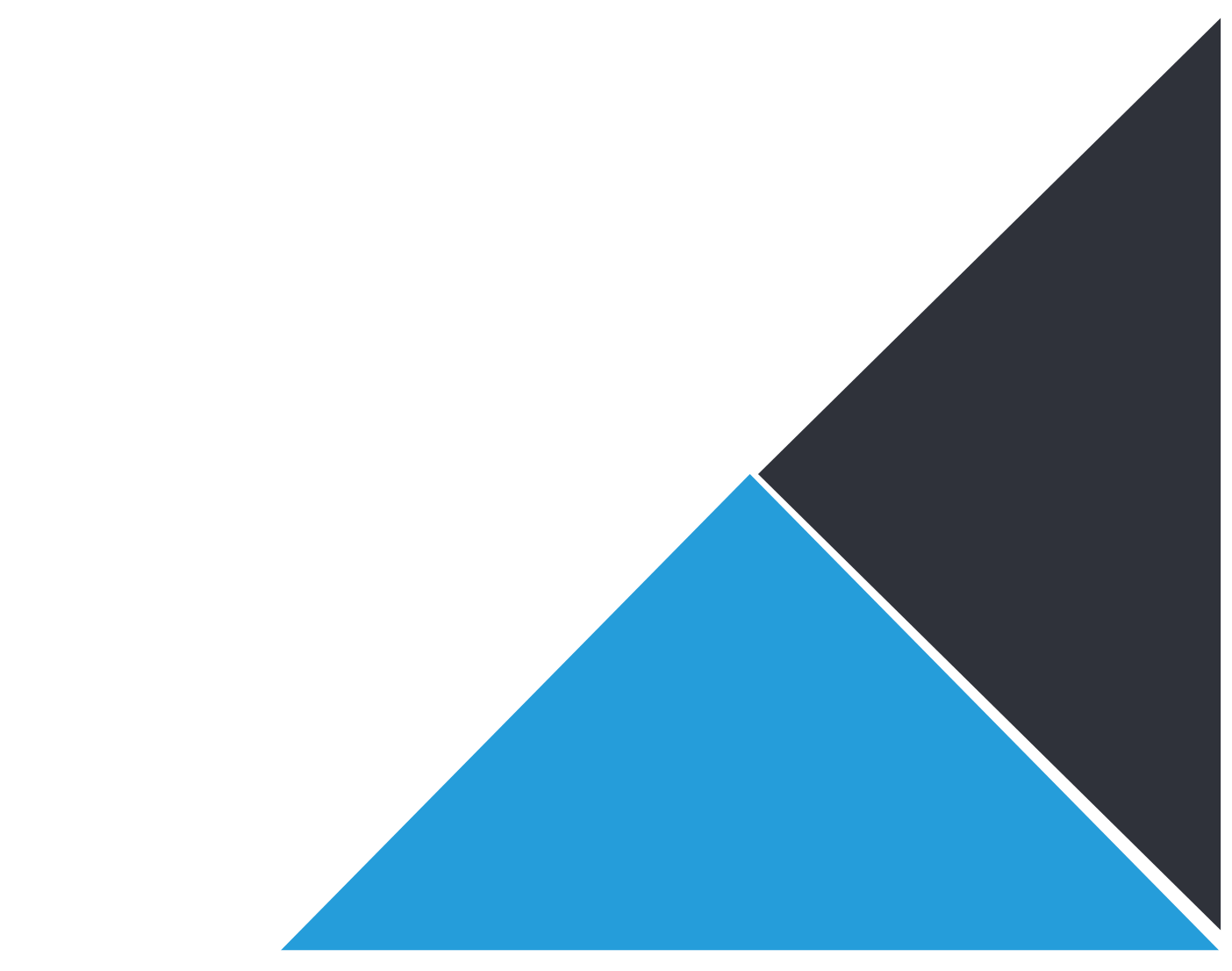 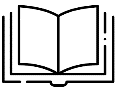 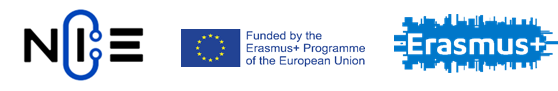 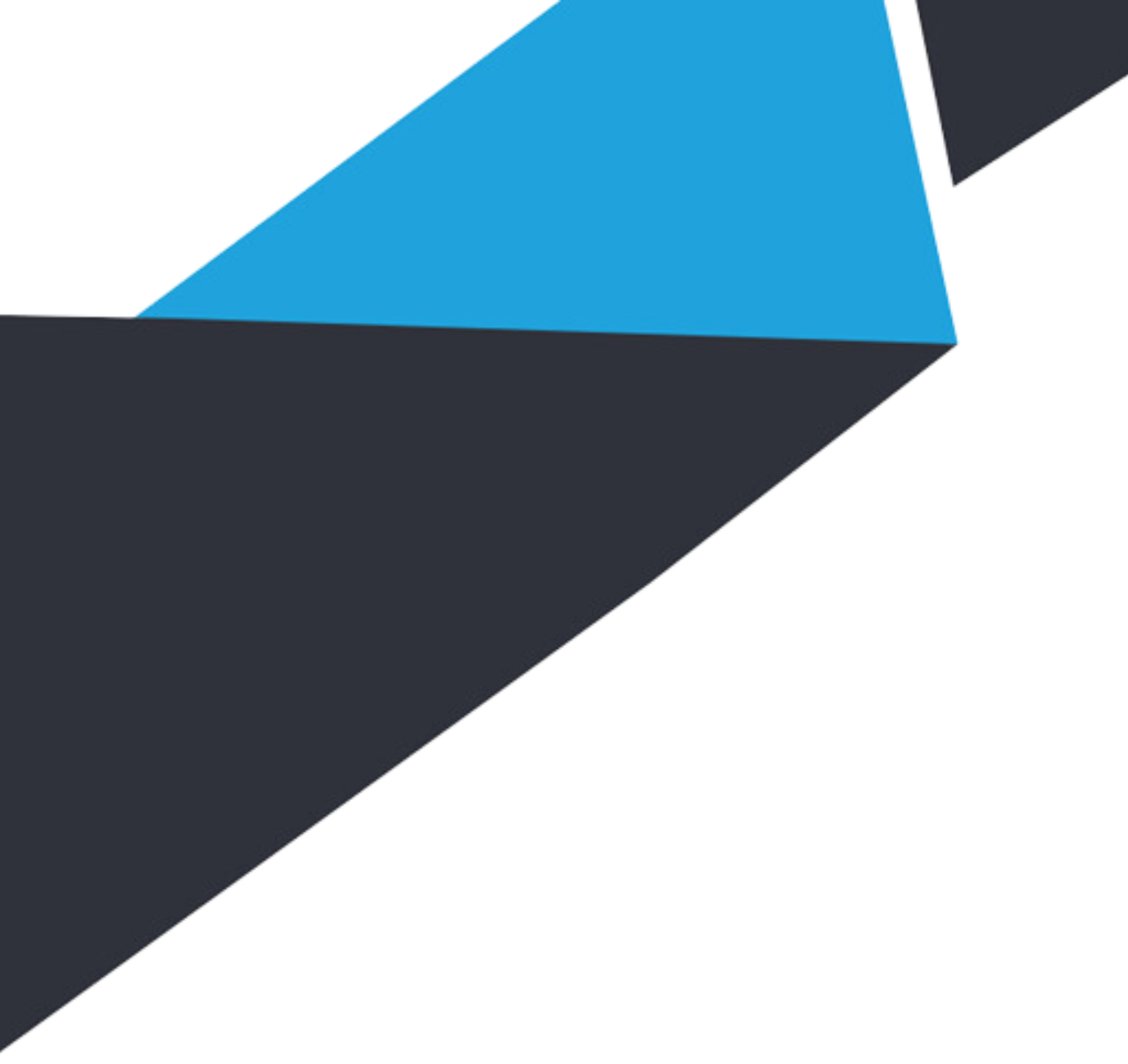 Obstarávacia cena - je cena, za ktorú sa majetok obstaral vrátane nákladov súvisiacich s obstaraním a všetky zníženia tejto obstarávacej ceny. ​​Vlastné náklady - sú priame a nepriame náklady vynaložené na výrobu. ​​Menovitá hodnota - je cena, ktorá je uvedená na peňažných prostriedkoch a ceninách alebo suma, na ktorú pohľadávka a záväzok znie. ​​Sadzby dane​​​​
Základná sadzba dane na tovary a služby je ​
20 % zo základu dane. ​

    Znížená sadzba dane je uvedená v prílohe č.7 zákon :​
   10 % 
lieky a  zdravotnícke pomôcky, ​
knihy noviny, časopisy a periodiká ​
vybrané druhy potravín ide predovšetkým o mäso, ryby, mlieko, maslo, prírodný med, chlieb, či vybrané druhy „zdravých potravín“, ako sú zemiaky, rajčiaky, uhorky, jablká),​
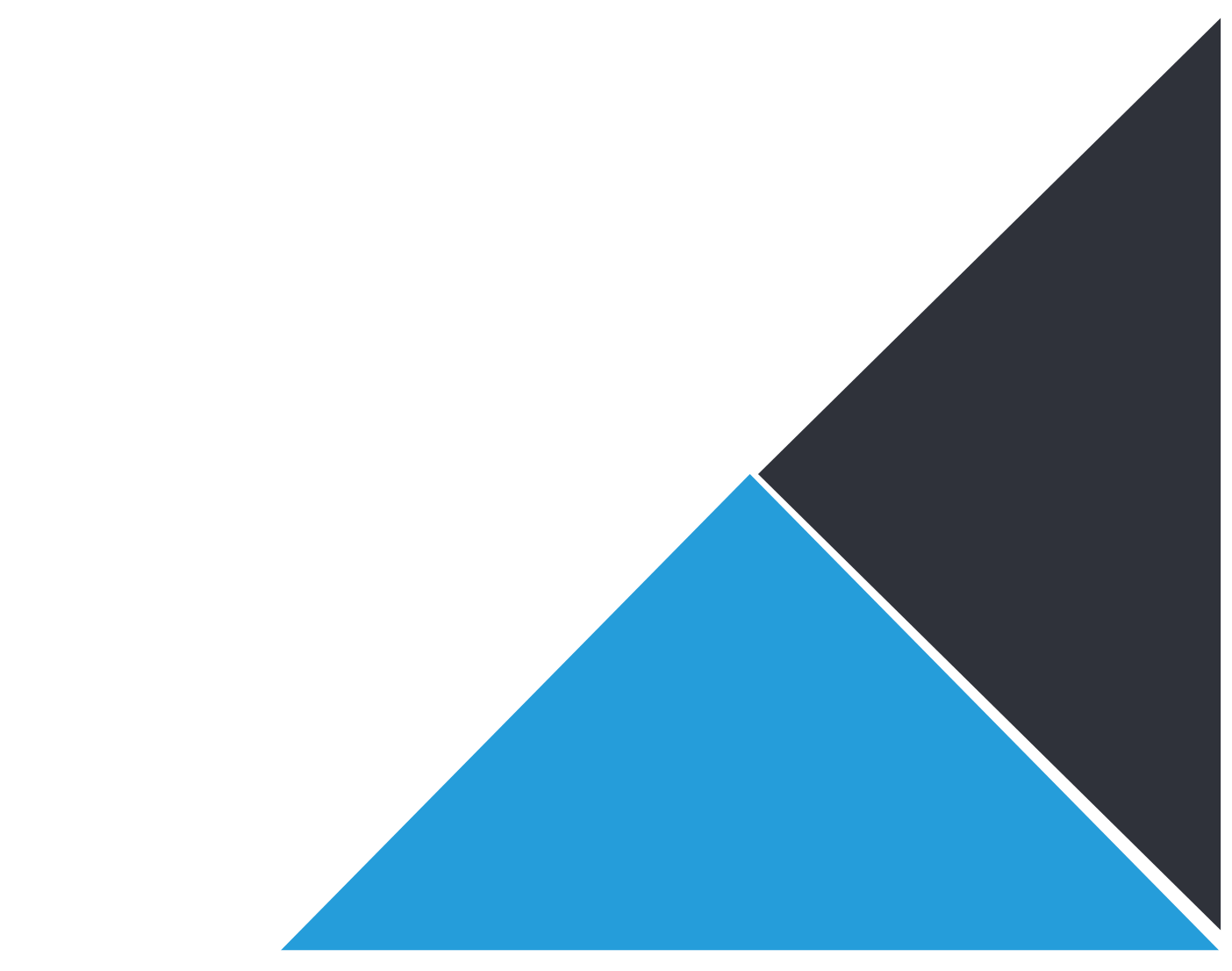 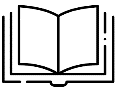 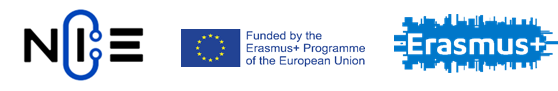 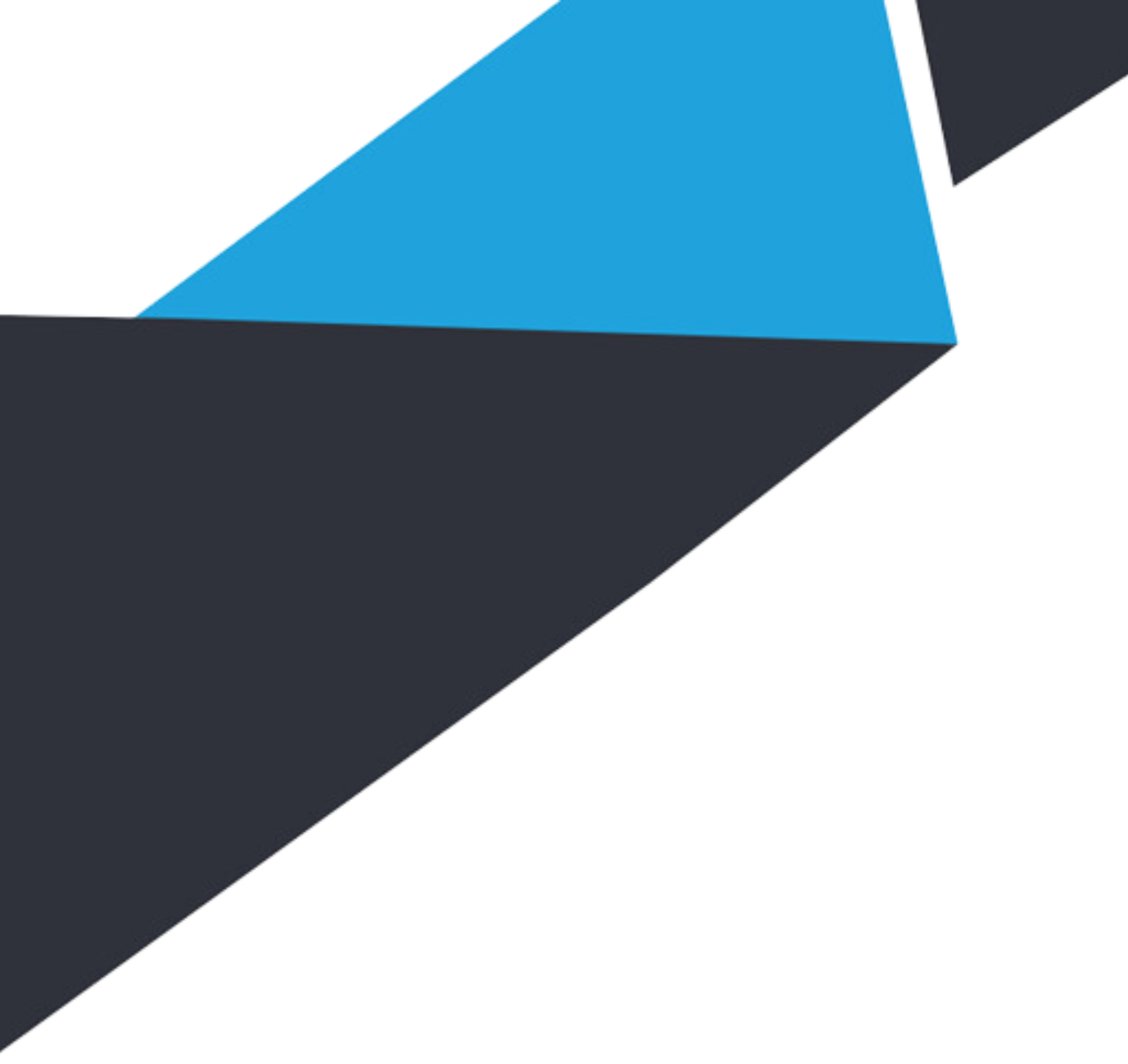 Obstarávacia cena - je cena, za ktorú sa majetok obstaral vrátane nákladov súvisiacich s obstaraním a všetky zníženia tejto obstarávacej ceny. ​​Vlastné náklady - sú priame a nepriame náklady vynaložené na výrobu. ​​Menovitá hodnota - je cena, ktorá je uvedená na peňažných prostriedkoch a ceninách alebo suma, na ktorú pohľadávka a záväzok znie. ​​Daň z pridanej hodnoty​​​​​
Daň z pridanej hodnoty je nepriamou daňou​
Sleduje sa na účte 343 - Daň z pridanej hodnoty​

Účet 343 – DPH má premenlivý zostatok​

Pri dodávateľských faktúrach – pri nákupe​
Pri odberateľských faktúrach – pri predaji​
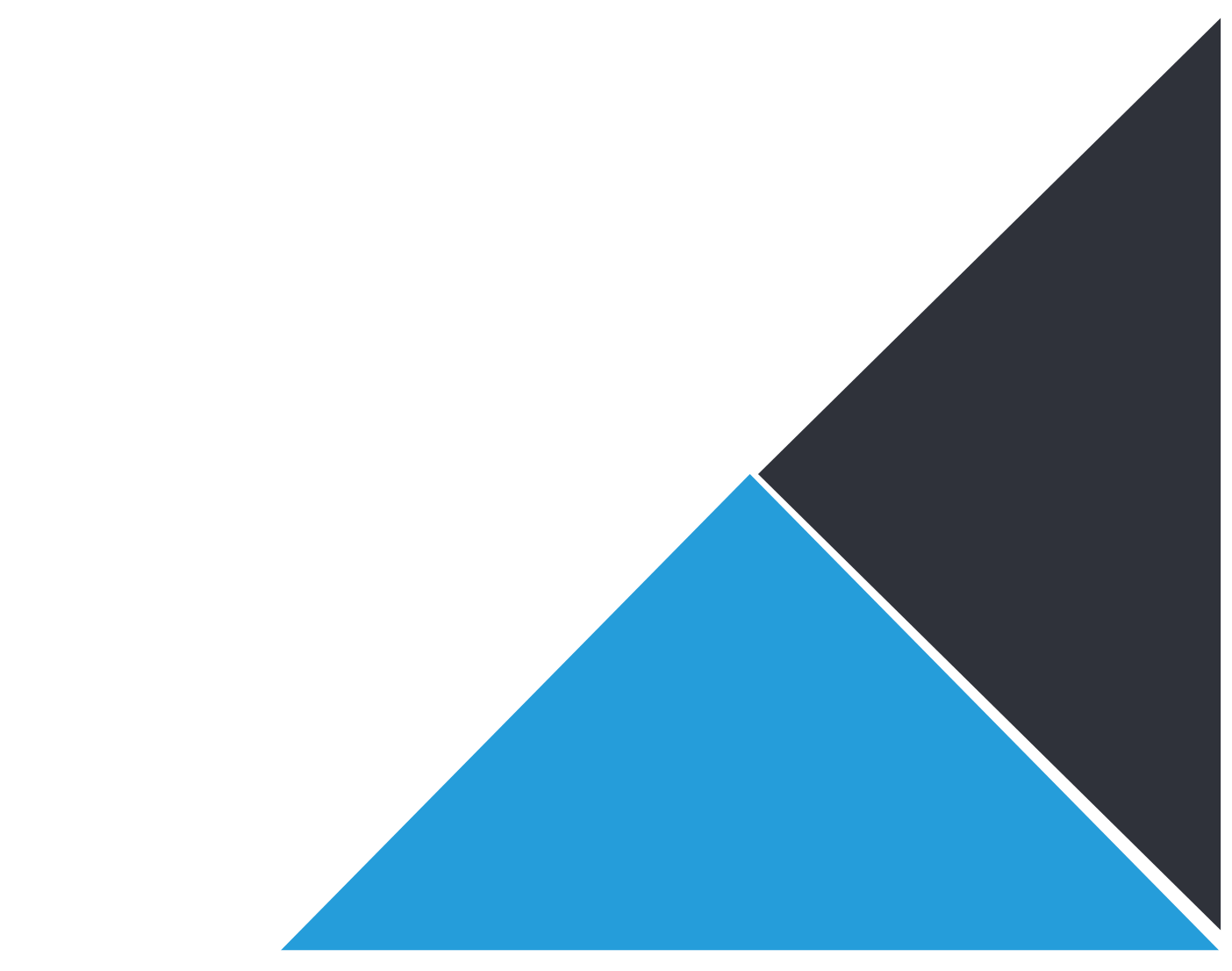 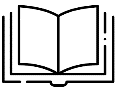 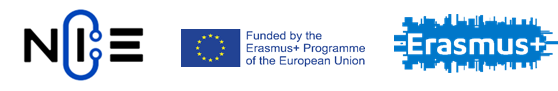 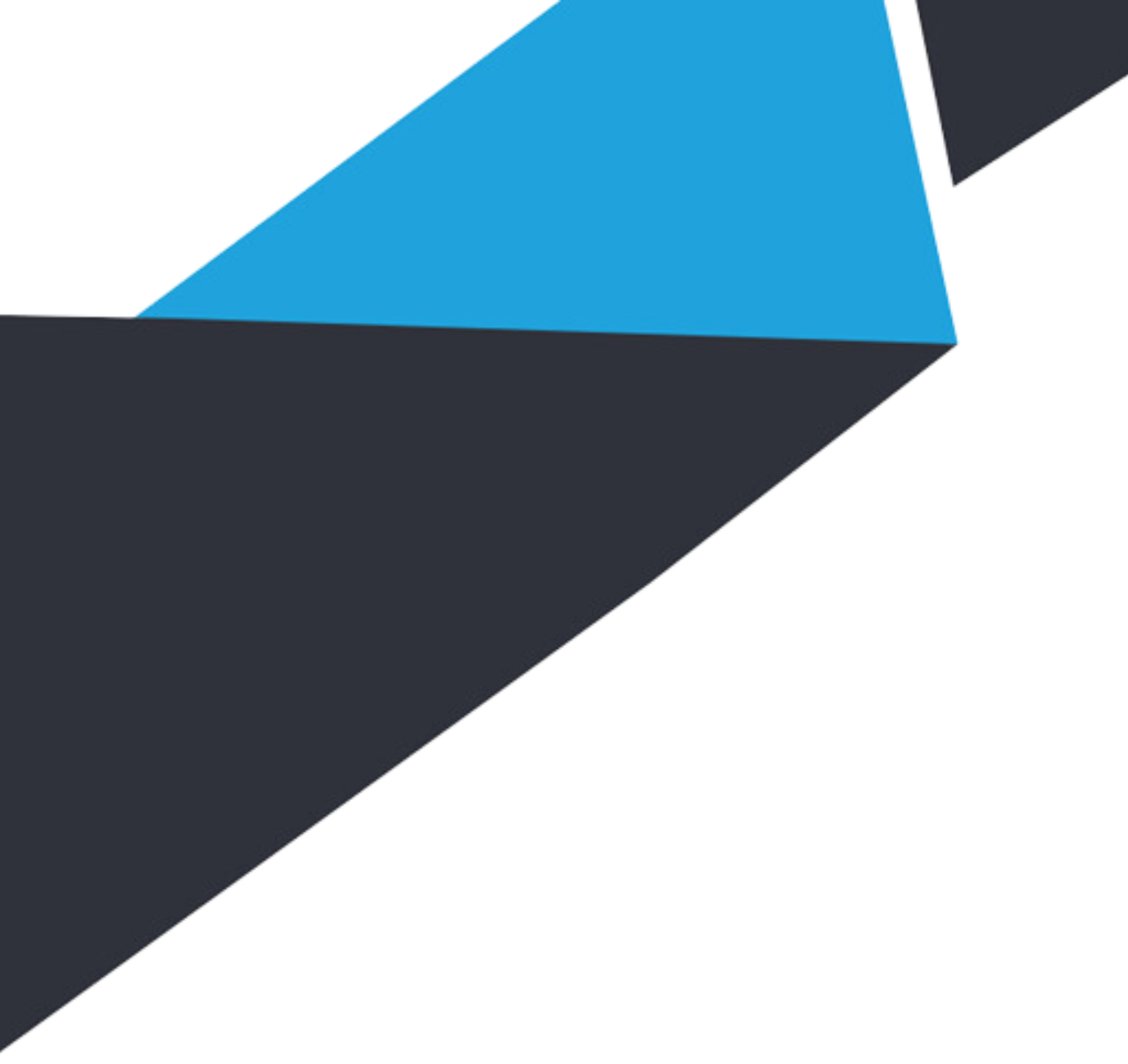 Obstarávacia cena - je cena, za ktorú sa majetok obstaral vrátane nákladov súvisiacich s obstaraním a všetky zníženia tejto obstarávacej ceny. ​​Vlastné náklady - sú priame a nepriame náklady vynaložené na výrobu. ​​Menovitá hodnota - je cena, ktorá je uvedená na peňažných prostriedkoch a ceninách alebo suma, na ktorú pohľadávka a záväzok znie. ​​Daň v príjmov PO​​​​​​
Právnickými osobami sú:​
združenia FO a PO – obch. spoločnosti, družstvá, obč. združ., polit. strany, cirkevné a nábož. združenia, prof. Komory,​
​účelové združenia majetku – nadácie, fondy,​
​jednotky územnej samosprávy – obce,​
iné subjekty – rozpočtové a príspevkové organizácie, štátne fondy, vysoké školy.​​
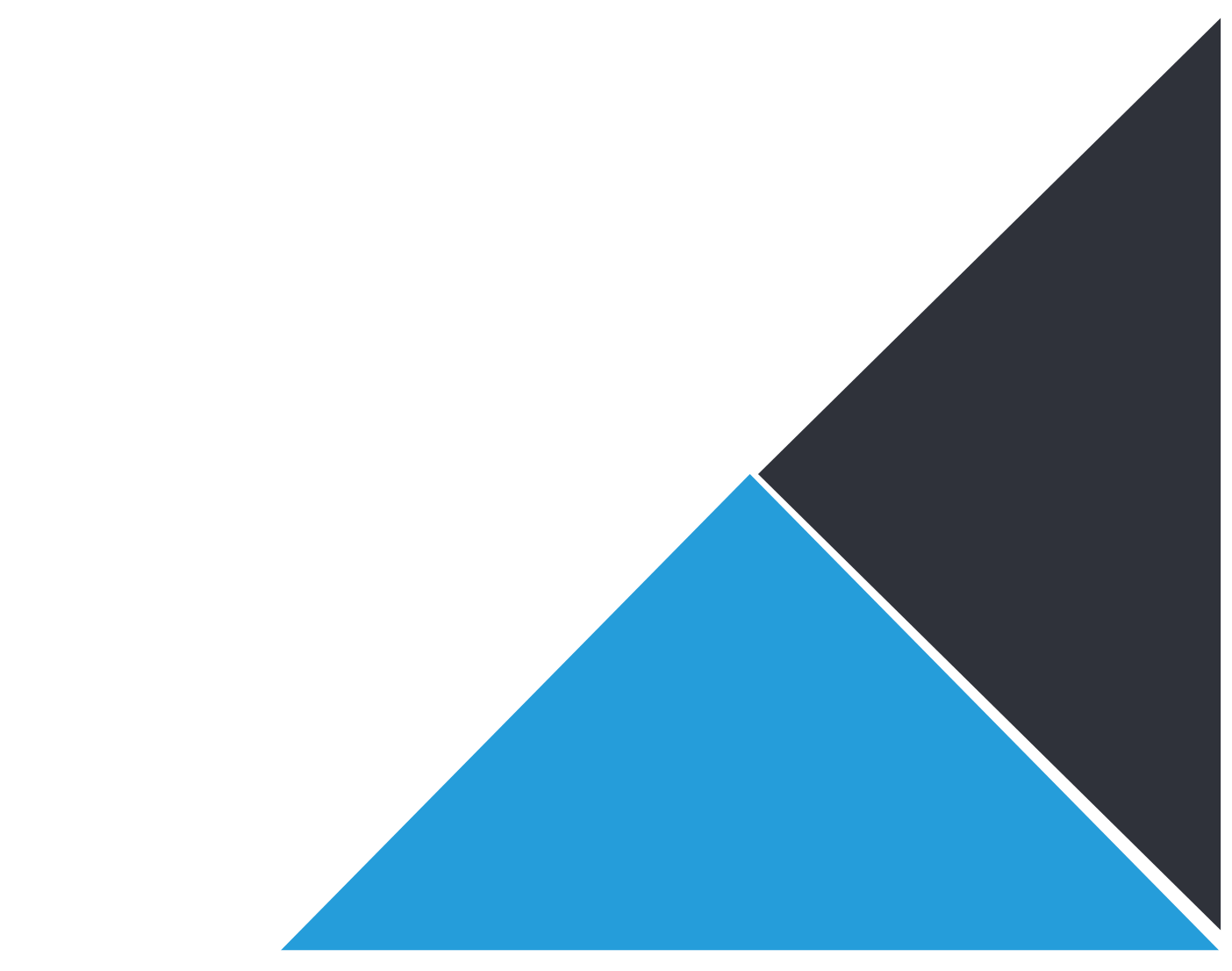 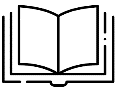 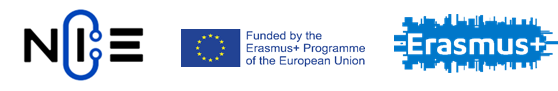 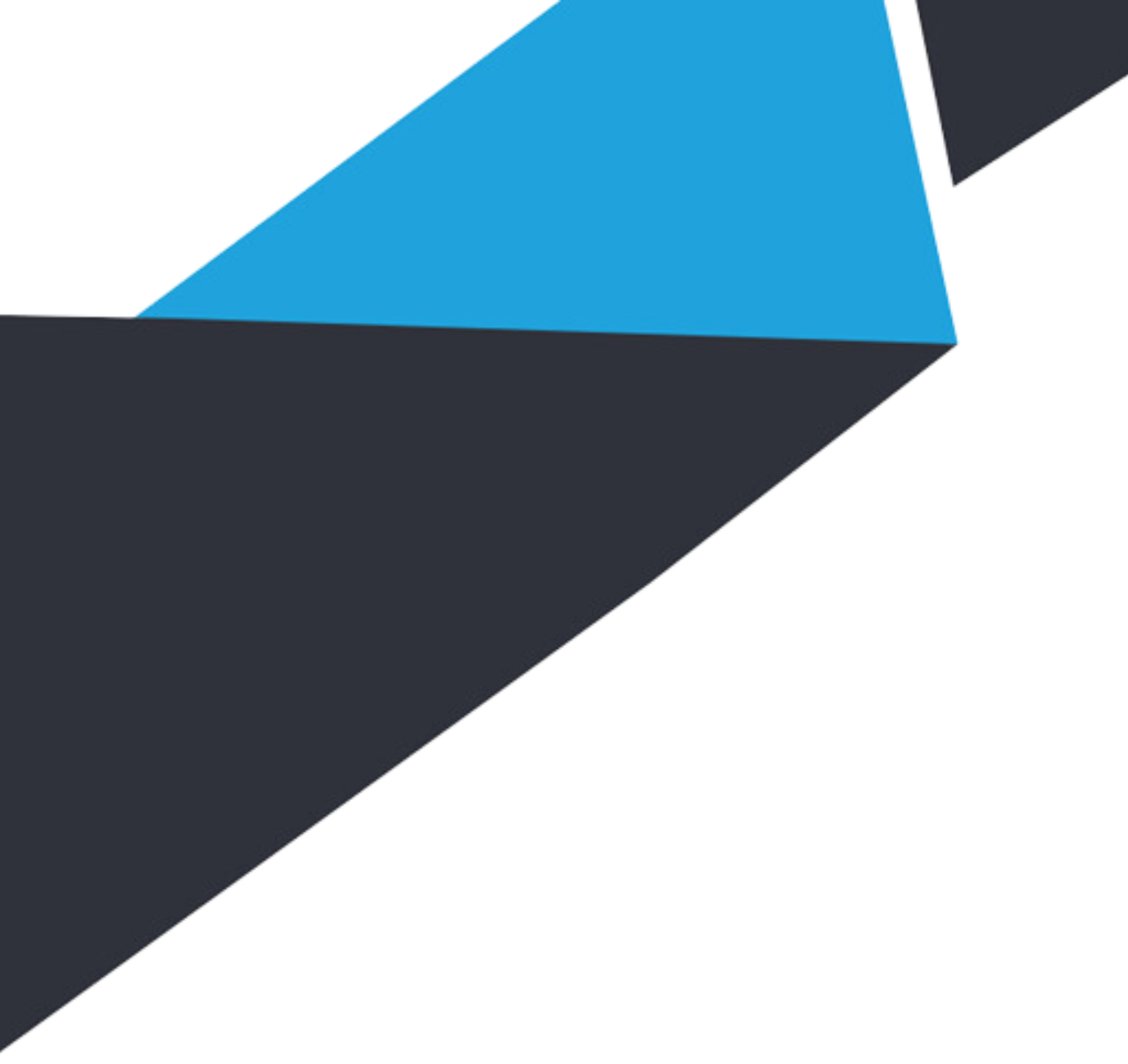 Obstarávacia cena - je cena, za ktorú sa majetok obstaral vrátane nákladov súvisiacich s obstaraním a všetky zníženia tejto obstarávacej ceny. ​​Vlastné náklady - sú priame a nepriame náklady vynaložené na výrobu. ​​Menovitá hodnota - je cena, ktorá je uvedená na peňažných prostriedkoch a ceninách alebo suma, na ktorú pohľadávka a záväzok znie. ​​Daň v príjmov PO​​​​​​
Predmet dane:​
Príjmy (výnosy) z činností a z nakladania s majetkom daňovníka peňažnej a nepeňažnej povahy.​
U PO zapísaných v OR príjmy zo všetkých činností.​
U PO nezriadených na podnikanie – len príjmy z činností, ktorými dosahujú alebo ktorými sa dá dosiahnuť zisk, napr. z predaja majetku, nájomného, reklám.​

​
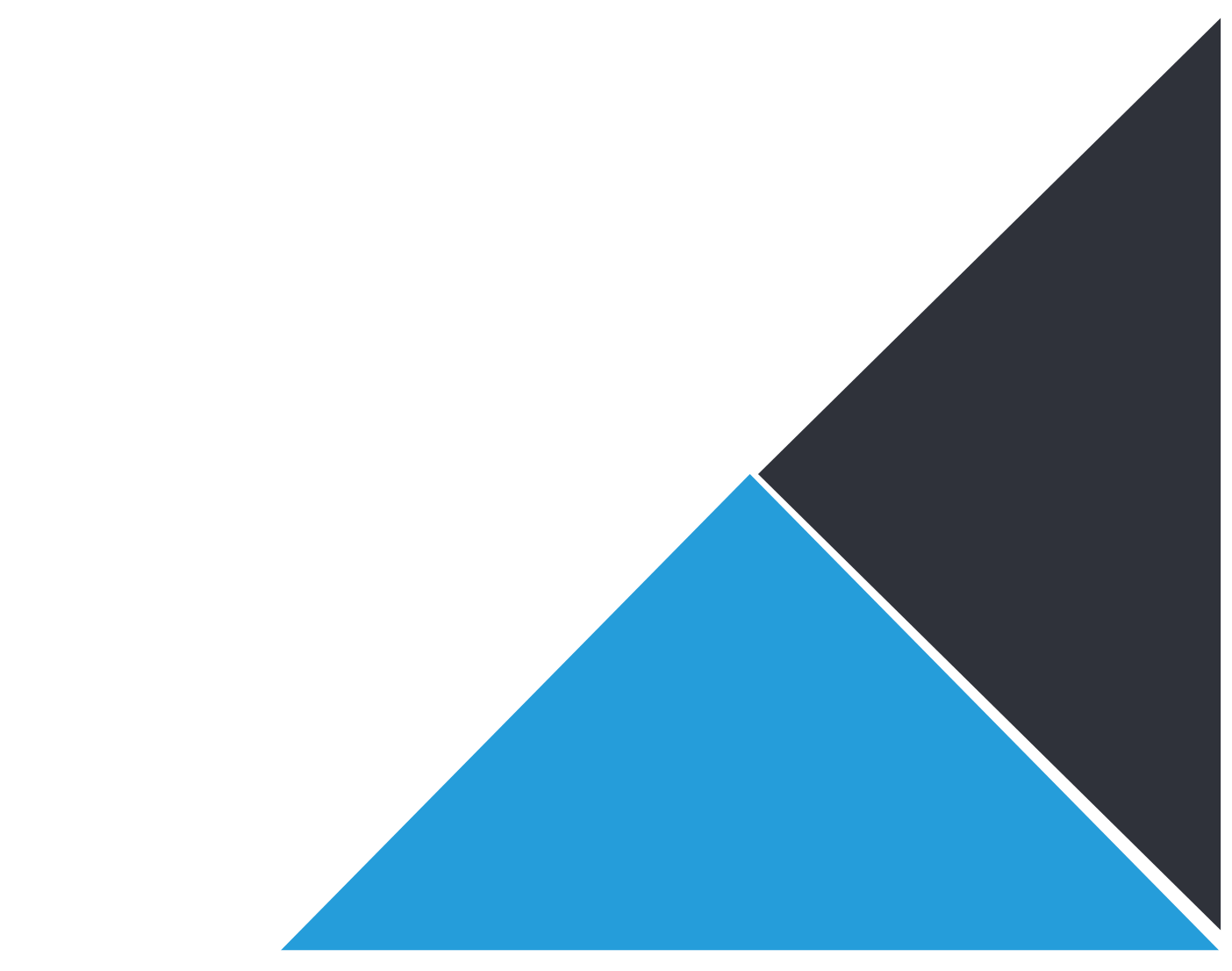 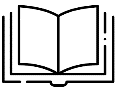 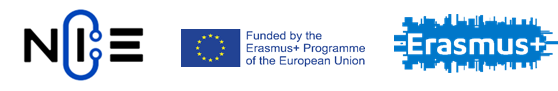 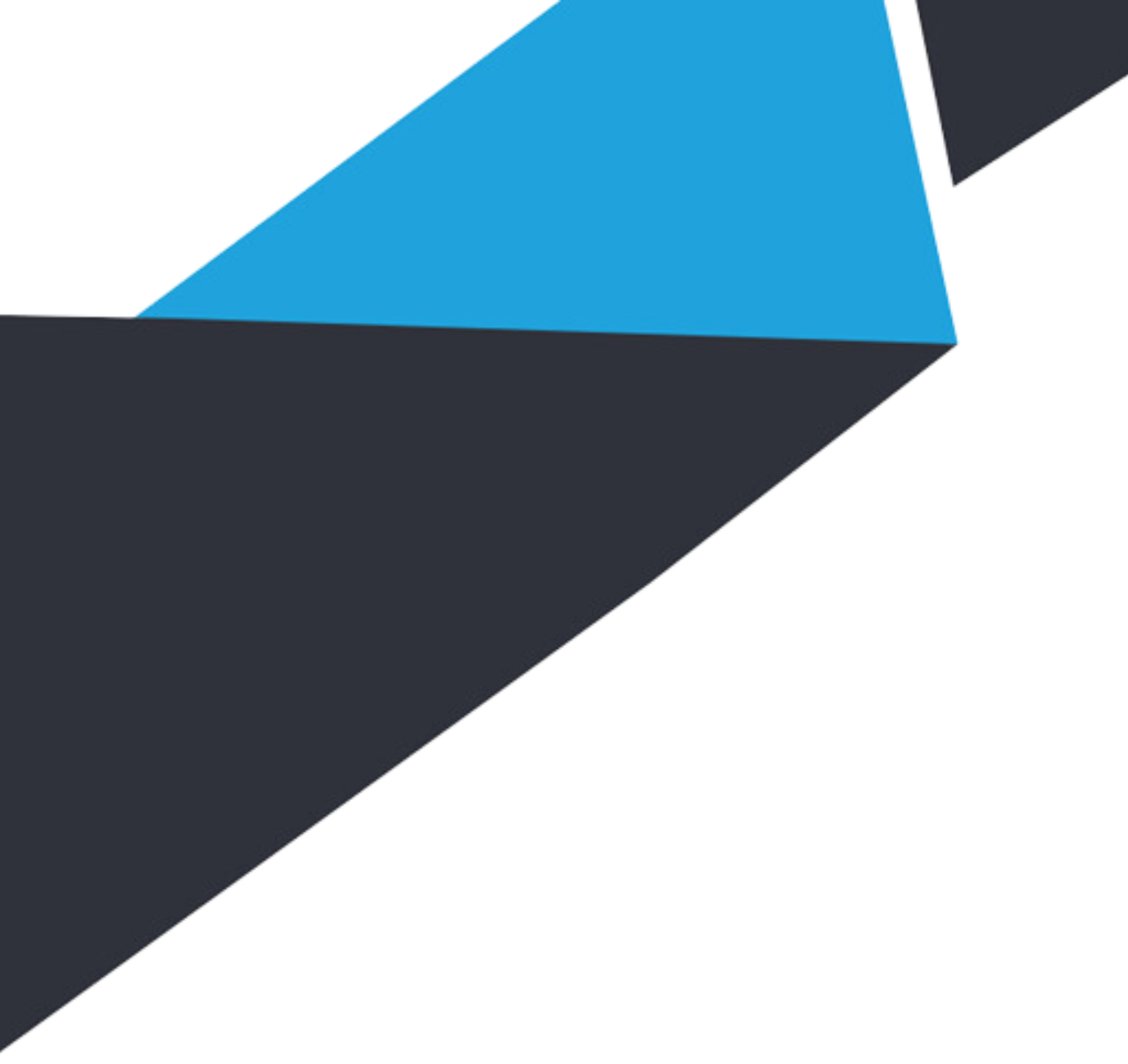 Obstarávacia cena - je cena, za ktorú sa majetok obstaral vrátane nákladov súvisiacich s obstaraním a všetky zníženia tejto obstarávacej ceny. ​​Vlastné náklady - sú priame a nepriame náklady vynaložené na výrobu. ​​Menovitá hodnota - je cena, ktorá je uvedená na peňažných prostriedkoch a ceninách alebo suma, na ktorú pohľadávka a záväzok znie. ​​Daň v príjmov PO - Základ dane​​​​​​​
Sadzba dane pre PO    21 %​
​Sadzba dane pre FO 19%​
25% - z tej časti, ktorá presiahne 176,8 násobok ŽM (37 981,94 €)​

Mikrodaňovník 15 % (Výnosy do 49 790 €)​

Daň vypočítaná v daňovom priznaní sa neplatí, ak nepresiahne:​
5 € u PO ​
17 € u FO alebo 50% NČZD​
​
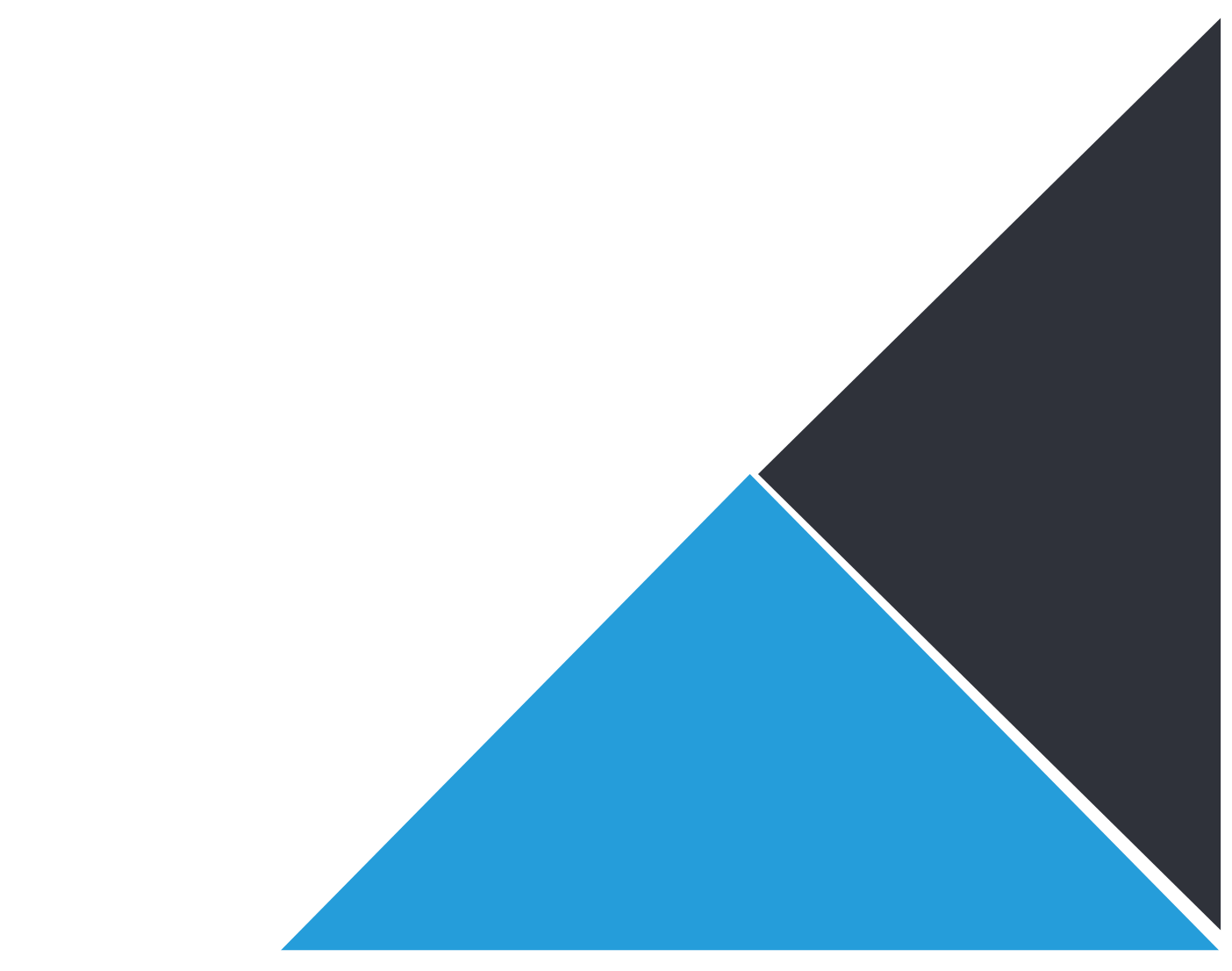 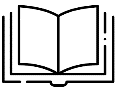 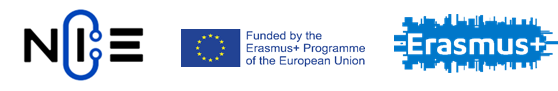 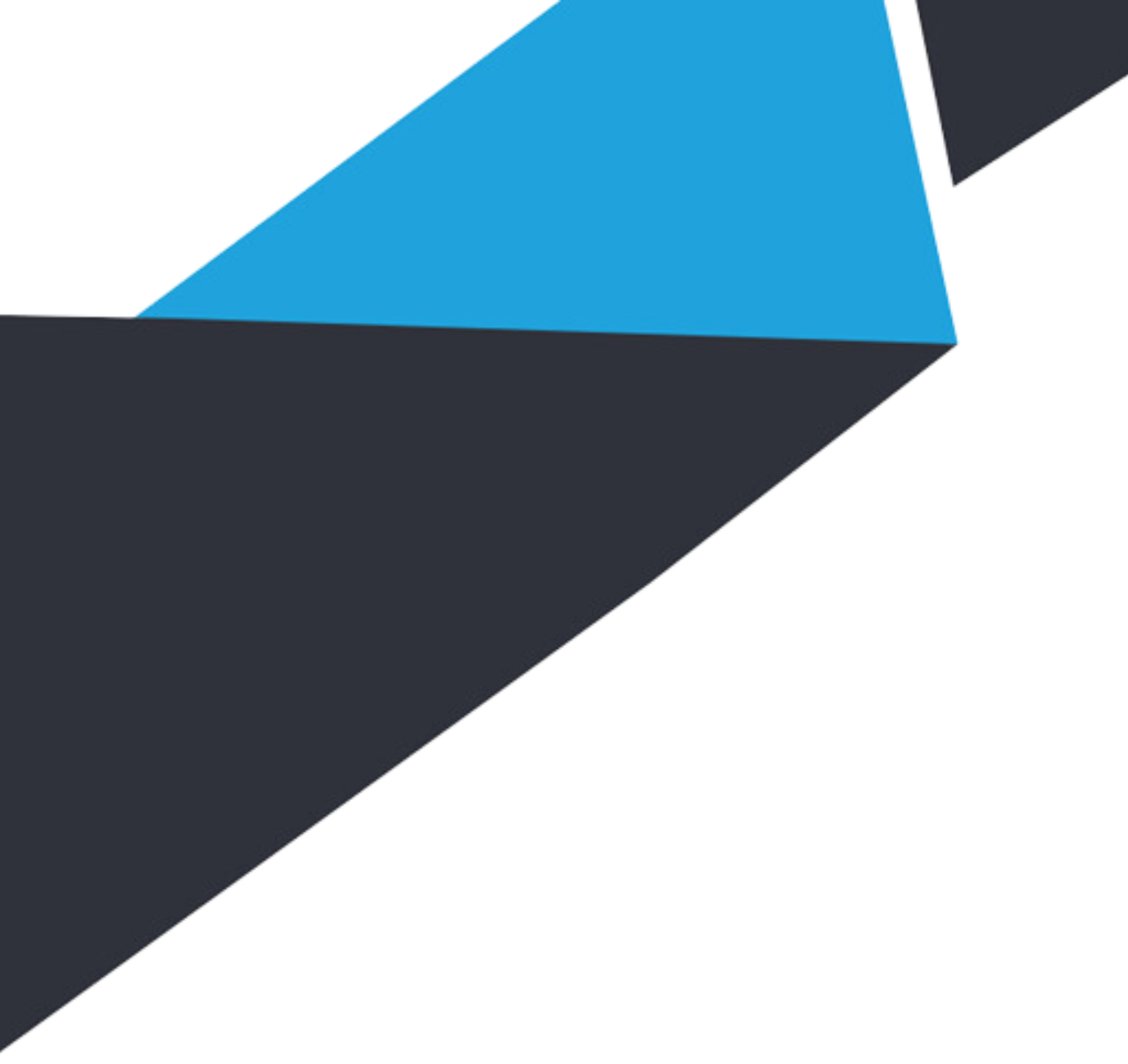 MD    710 – Účet ziskov a strát     D
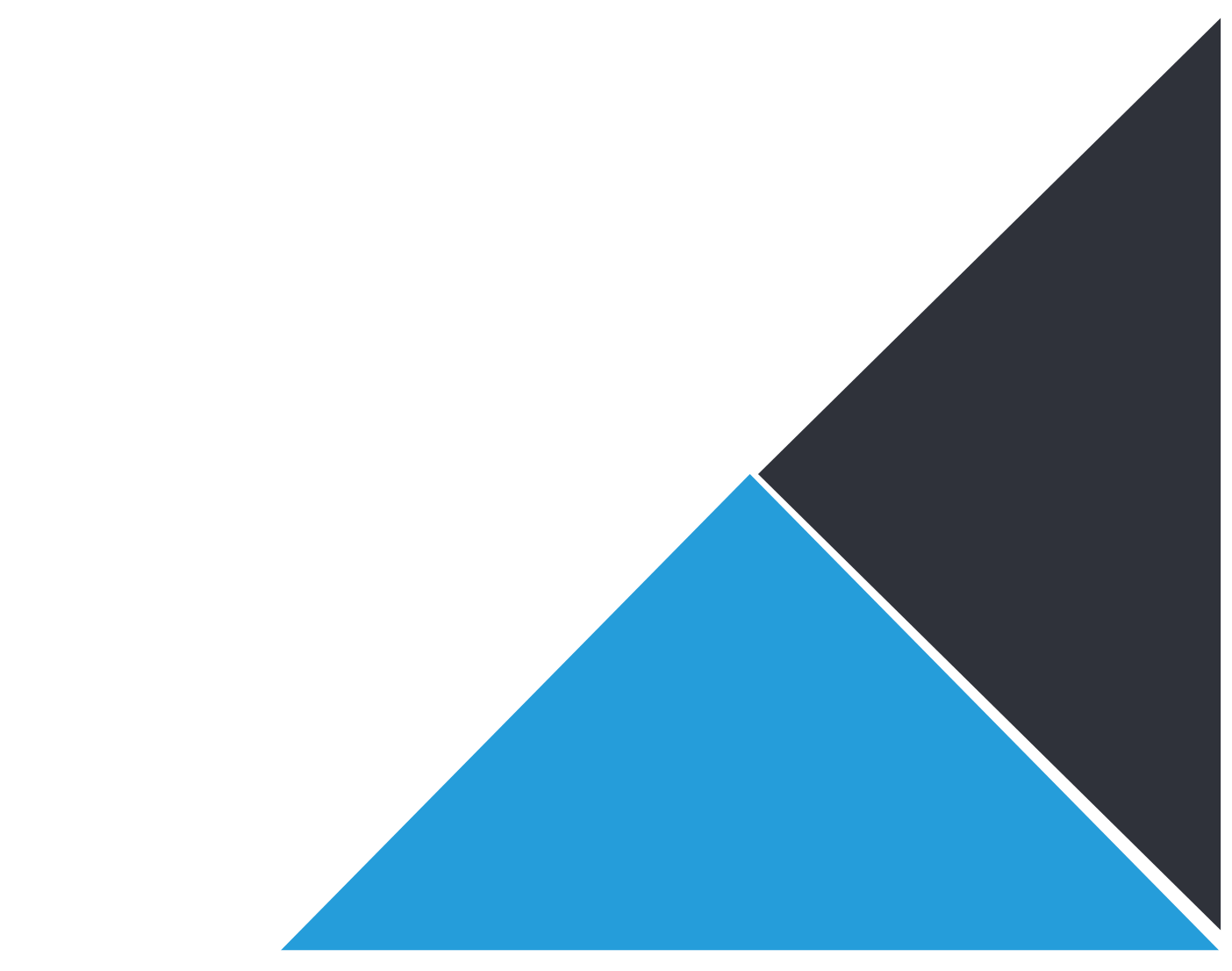 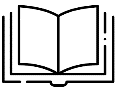 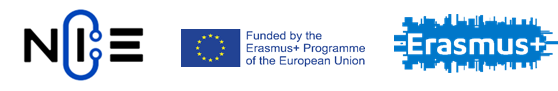 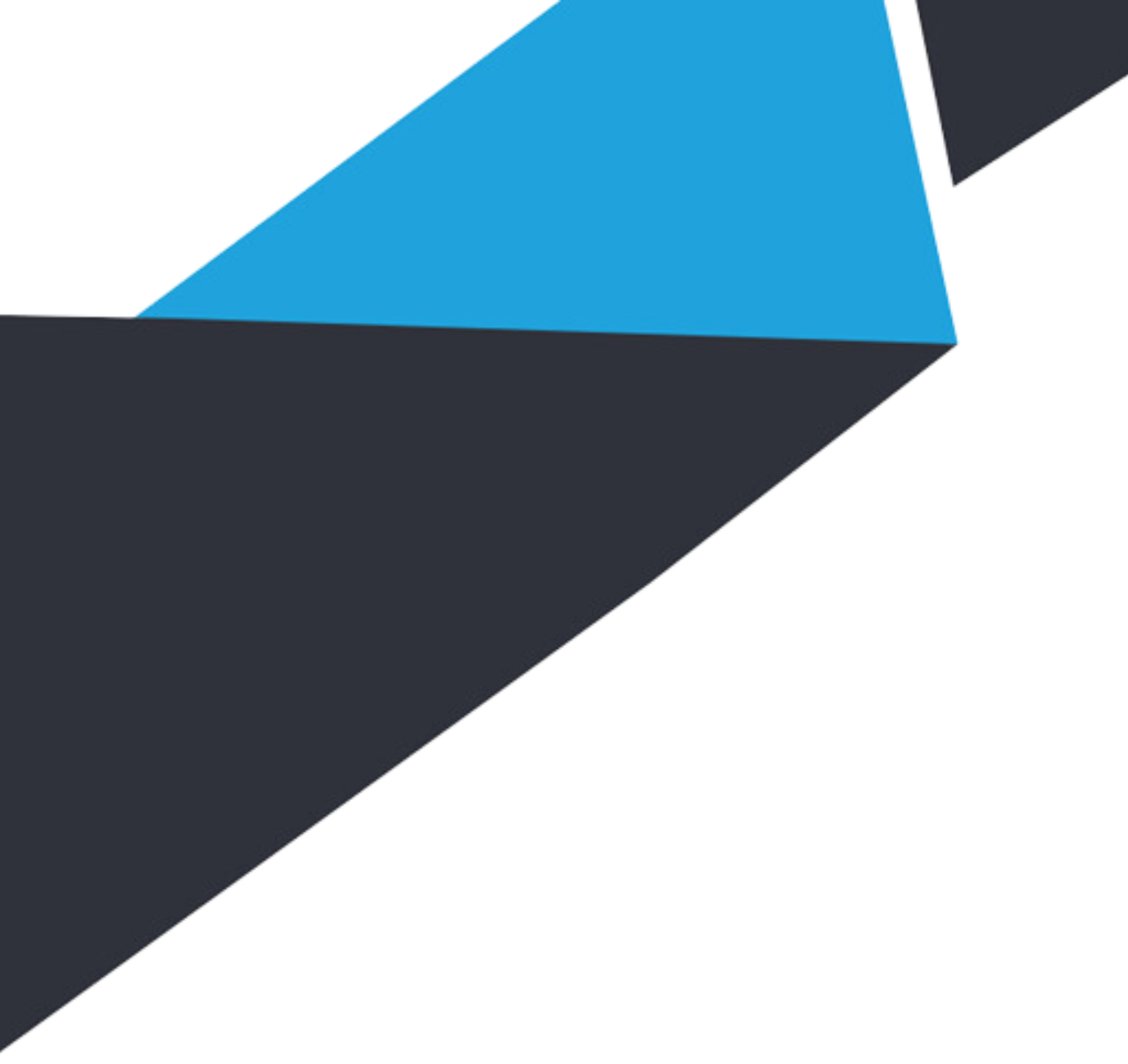 Transformácie účtovného výsledku hospodárenia na základ dane z príjmov​​​
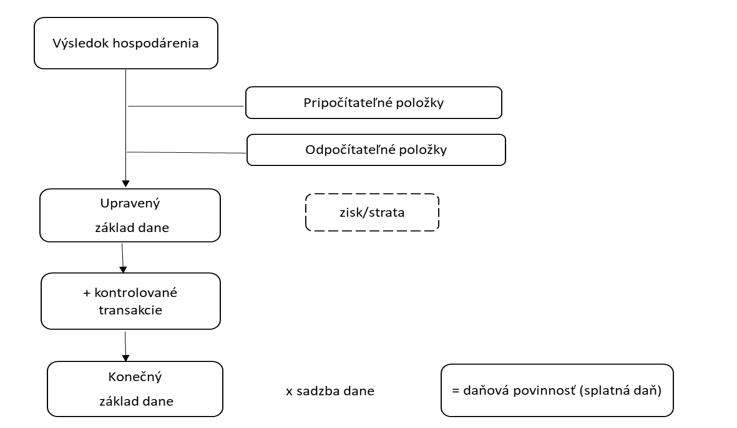 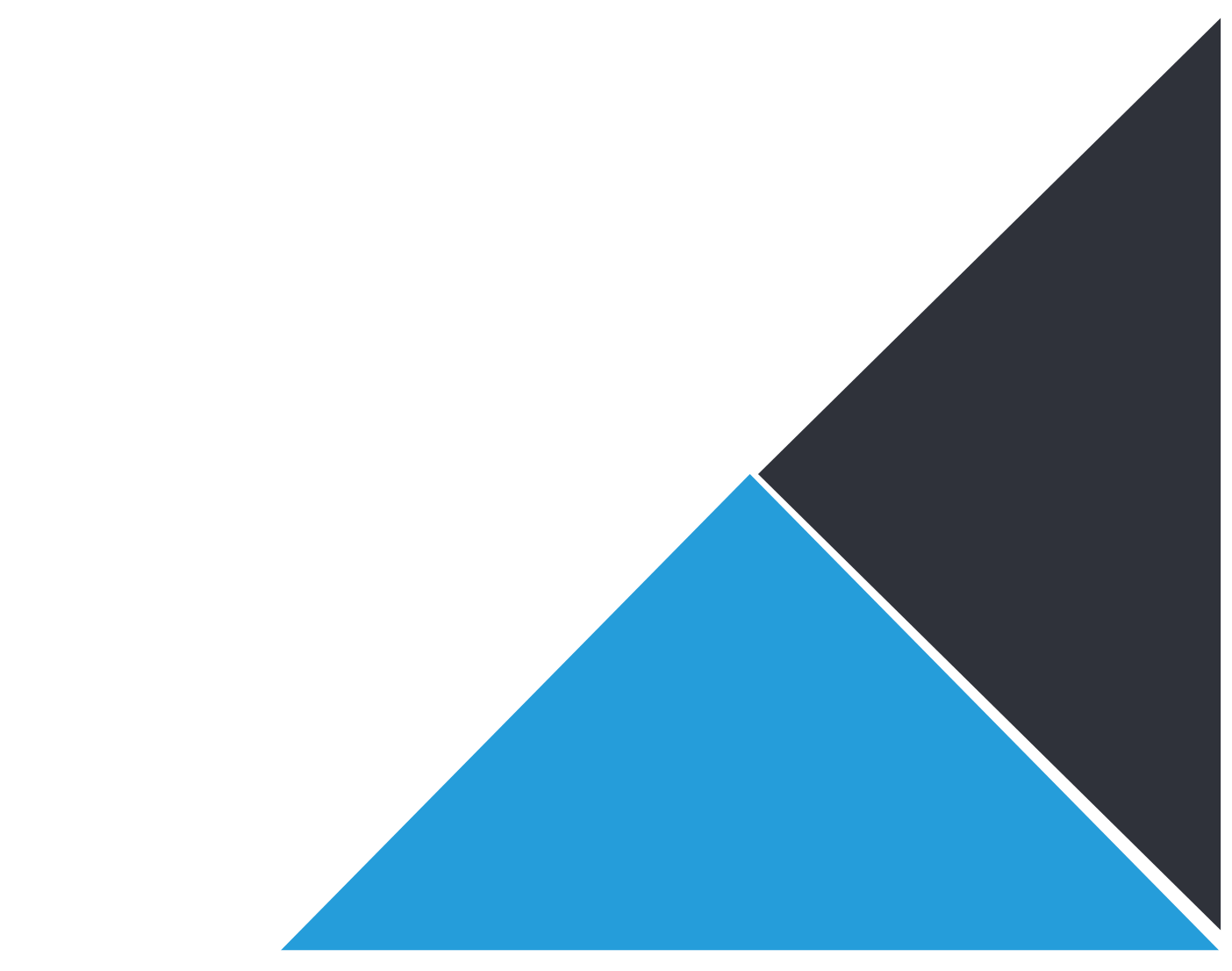 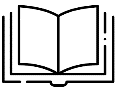 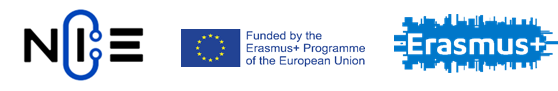 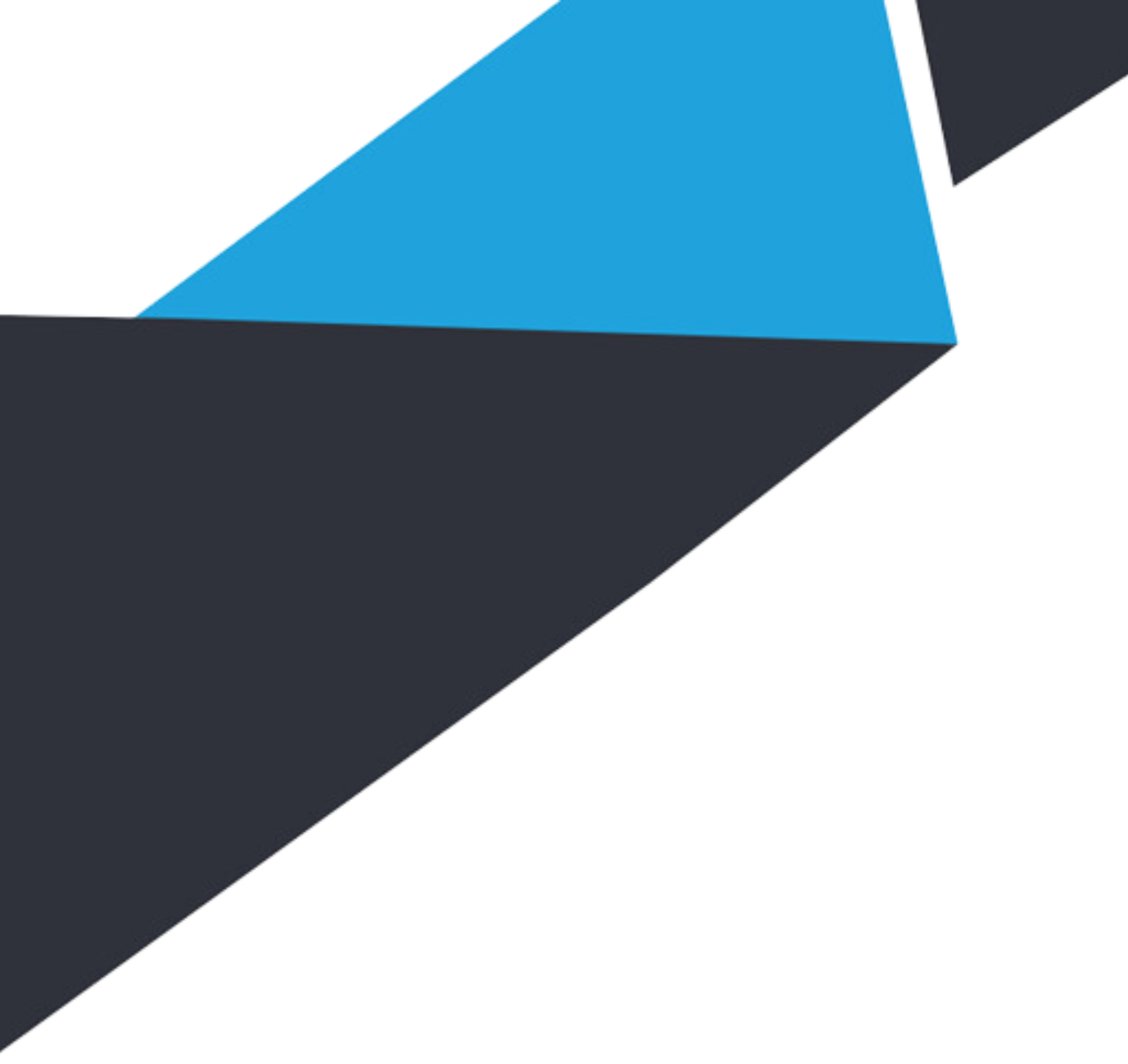 Pripočítateľné a odpočítateľné položky​​​
súčtom hospodárskej a finančnej činnosti​

Položky zvyšujúce základ dane : náklady na reprezentáciu, manká a škody presahujúce prijaté náhrady, náklady presahujúce limity stanovené zákonom, napríklad stravné. ​

Položky znižujúce základ dane : zúčtované výnosy z ostatných rezerv, umorovaná strata najviac do piatich rokov,  ​

Výpočet základu dane.​
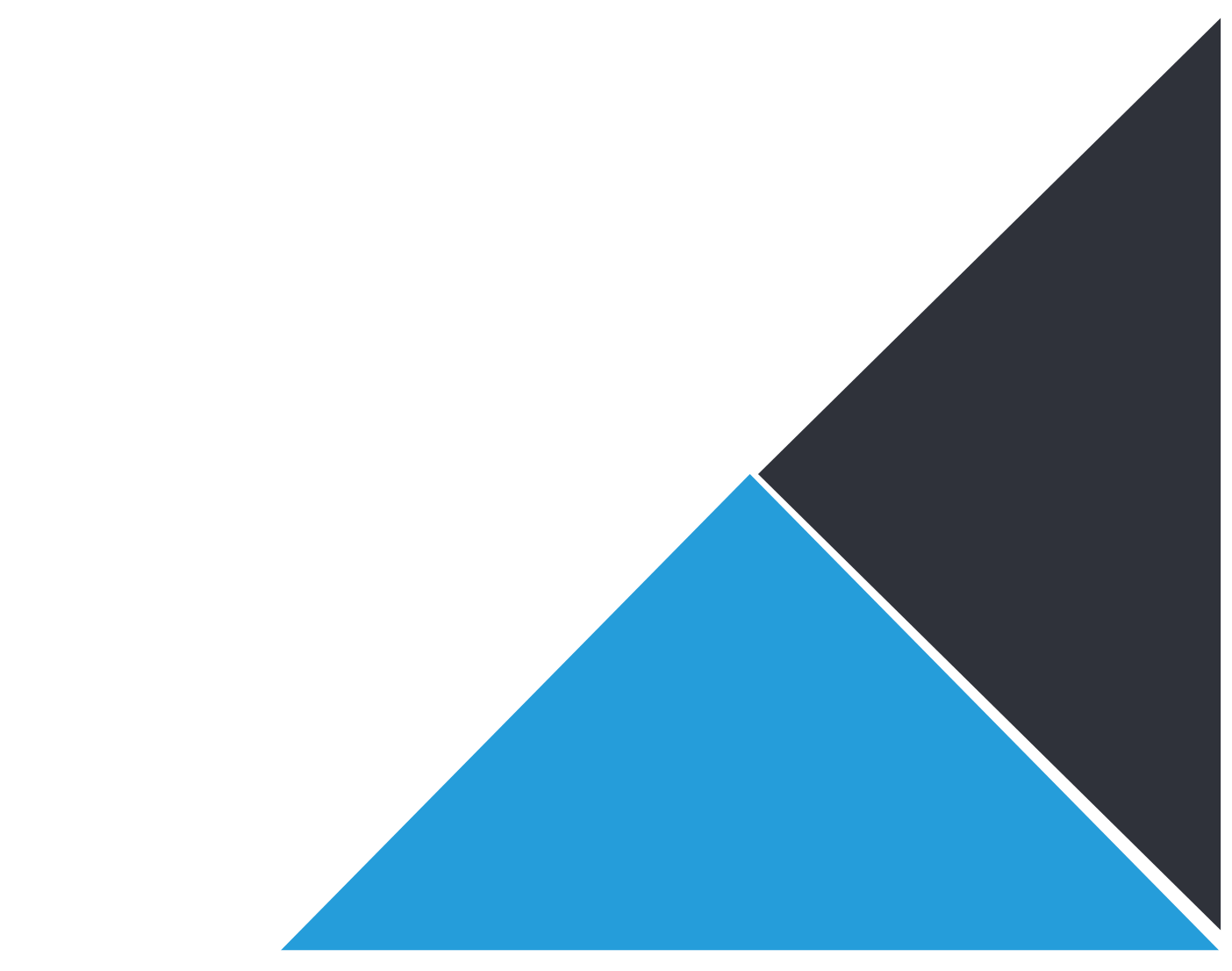 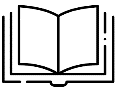 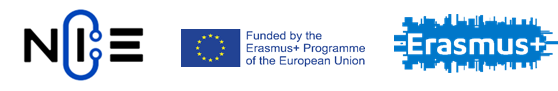 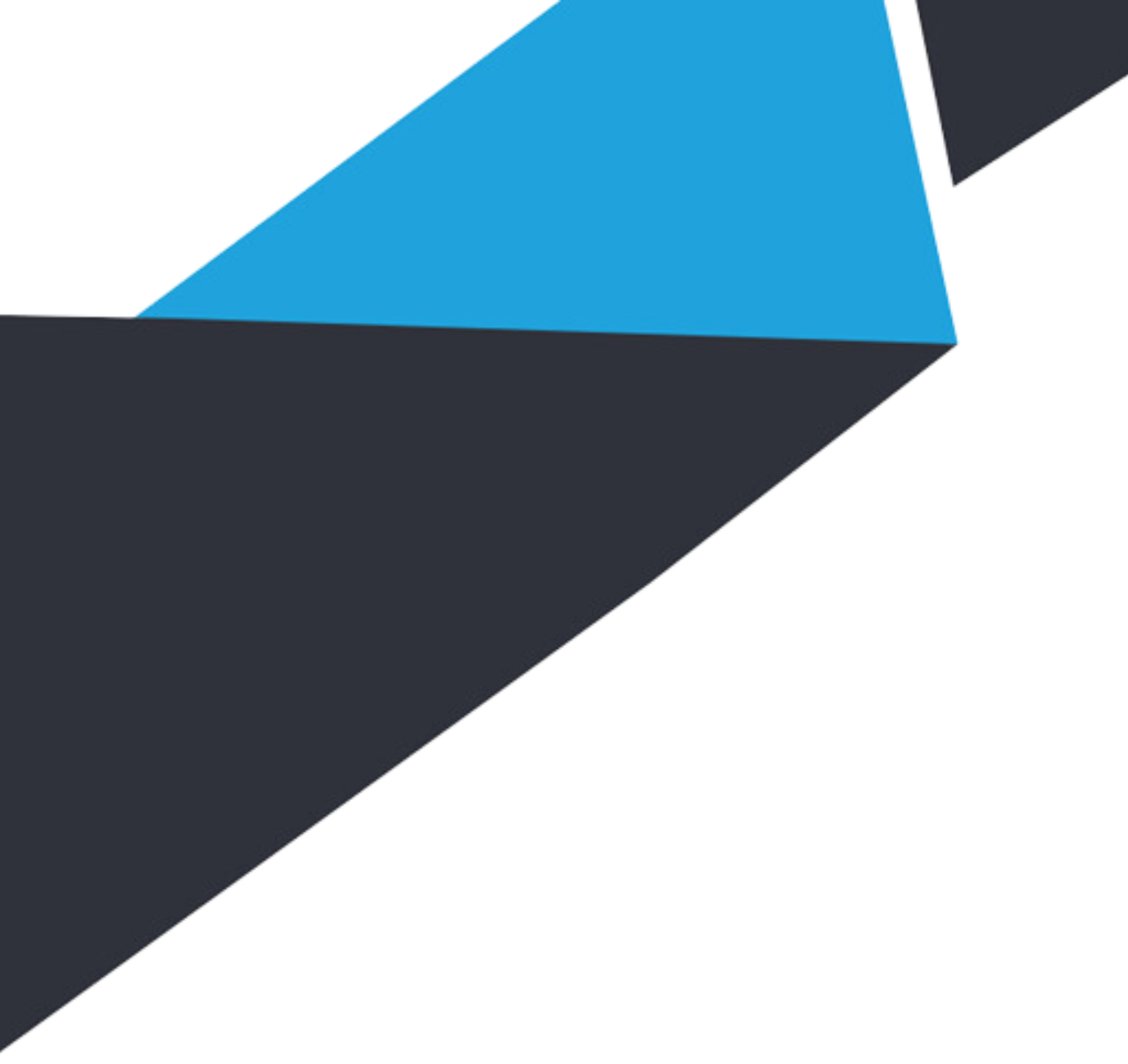 Výpočet základu dane
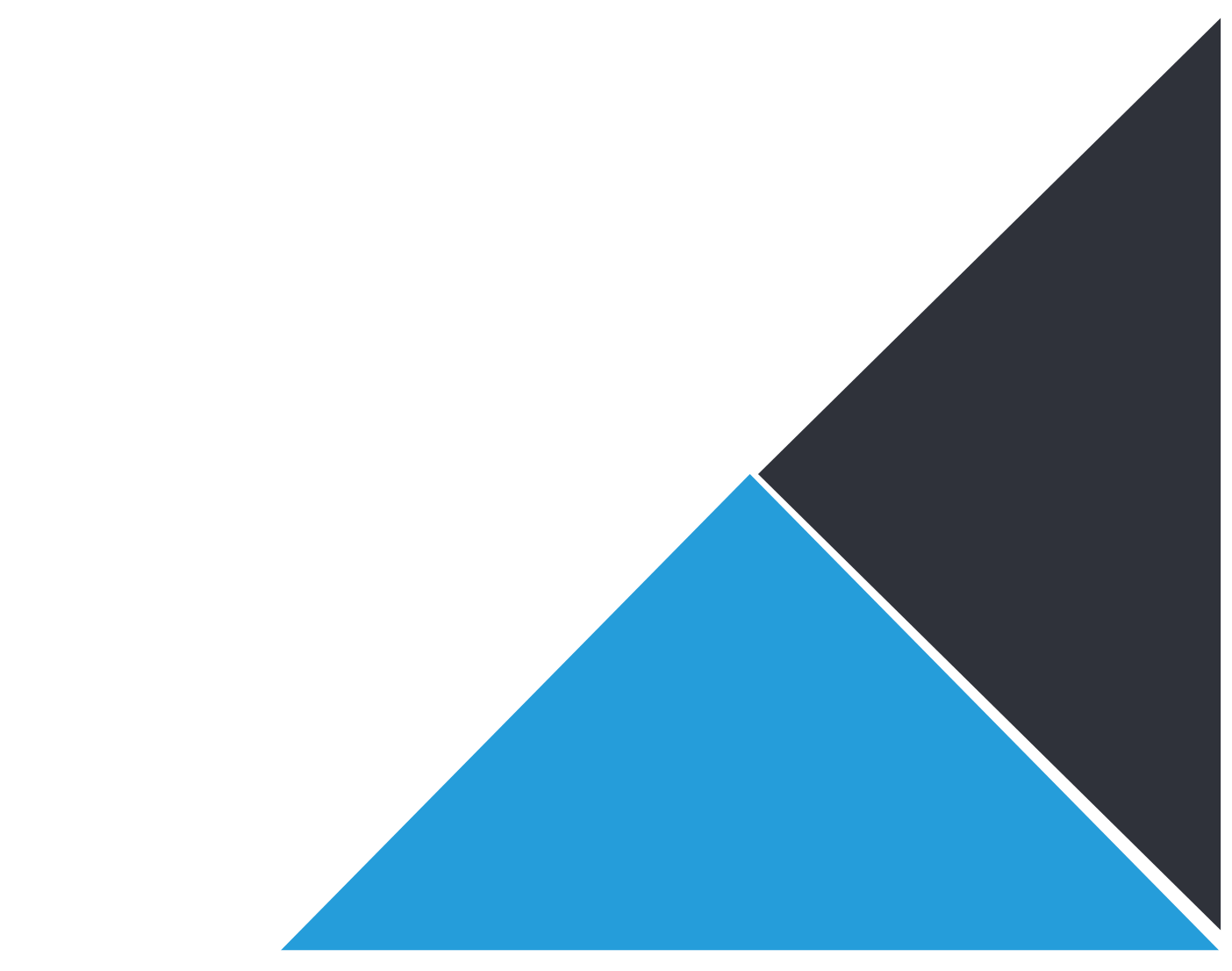 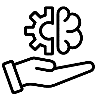 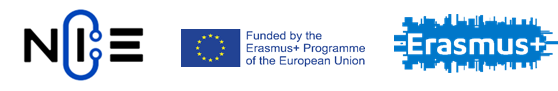 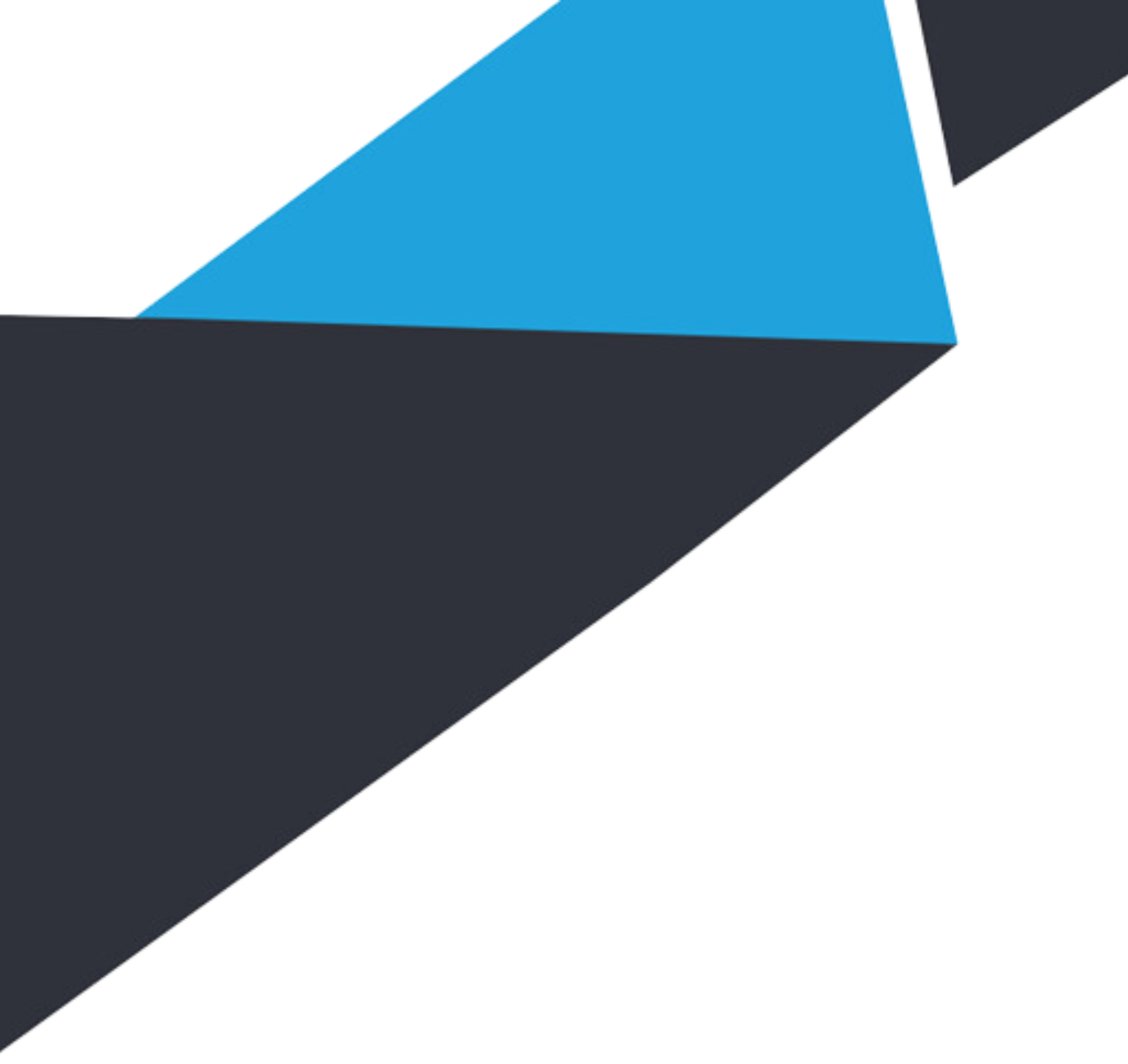 Použitá a odporúčaná literatúra​​
Aktuálne platné zákony týkajúce sa účtovníctva a dani:​
Zákon č. 431/2002 Z.z. o účtovníctve v znení neskorších predpisov​
Zákon č. 595/2003 Z.z. o dani z príjmov v znení neskorších predpisov.​
Zákon č. 222/2004 Z. z. o dani z pridanej hodnoty v znení neskorších predpisov.​
Opatrenie MF SR č. 23 054/2002-92, ktorým sa ustanovujú podrobnosti o postupoch účtovania a rámcovej účtovej osnove pre podnikateľov účtujúcich v sústave podvojného účtovníctva v znení neskorších predpisov.​
Opatrenie MF SR č. 4455/2003-92, ktorým sa ustanovujú podrobnosti o usporiadaní, označovaní a obsahovom vymedzení položiek individuálnej účtovnej závierky a rozsahu údajov určených z individuálnej účtovnej závierky na zverejnenie pre podnikateľov účtujúcich v sústave podvojného účtovníctva v znení neskorších predpisov.​
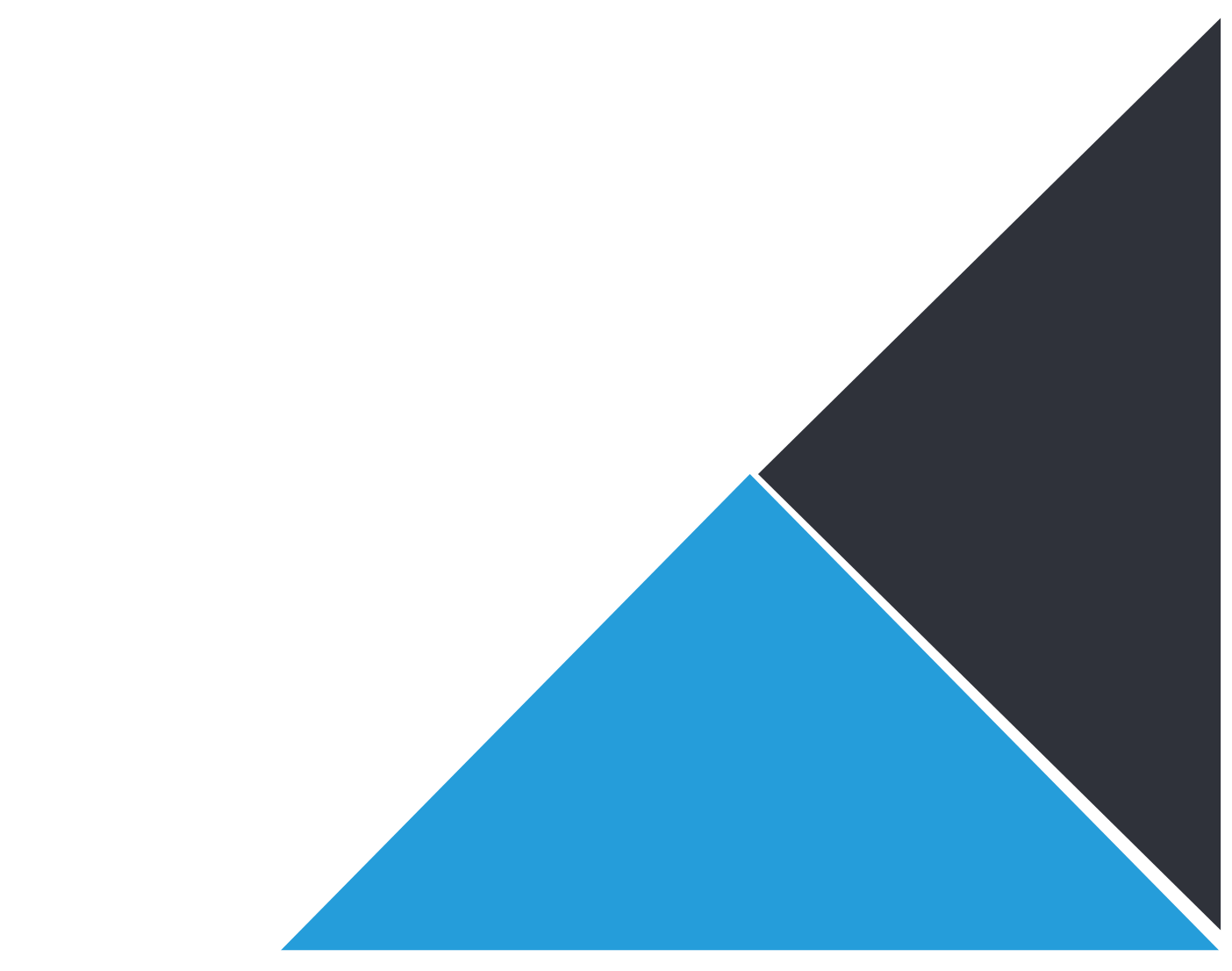 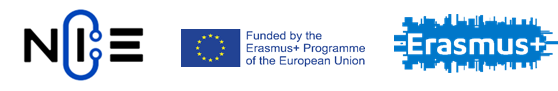 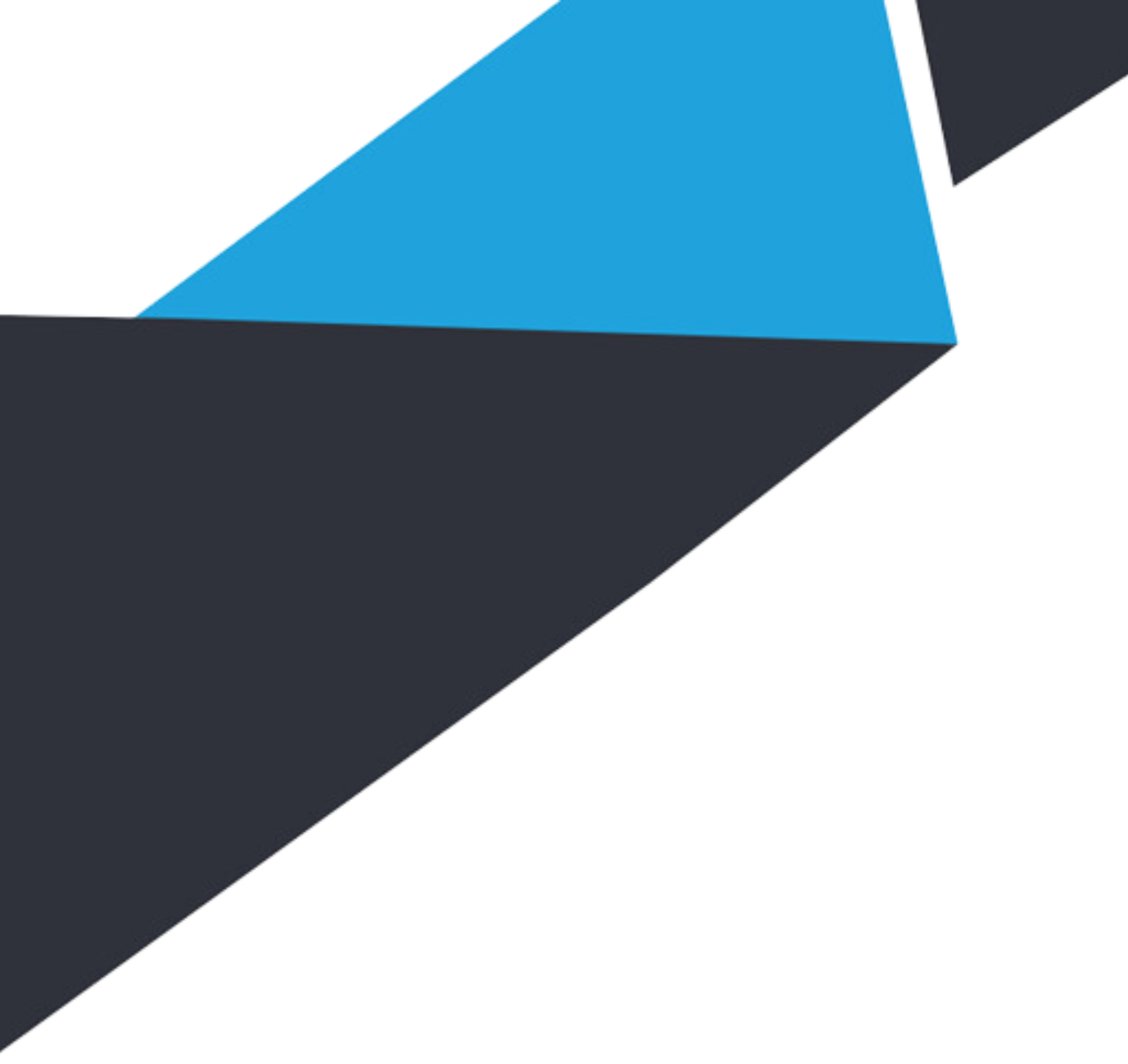 ĎAKUJEM ZA POZORNOSŤ!​
OTÁZKY?
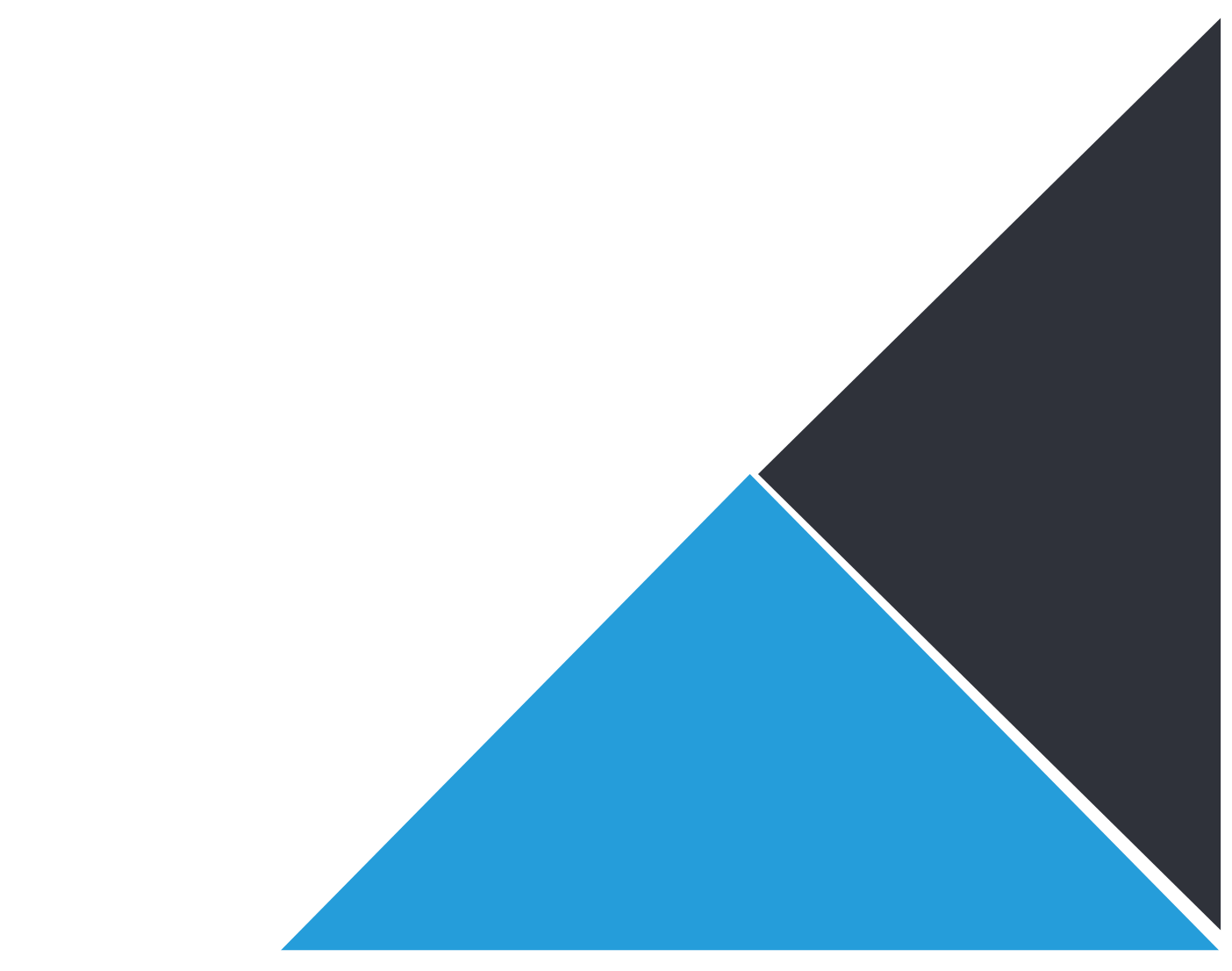 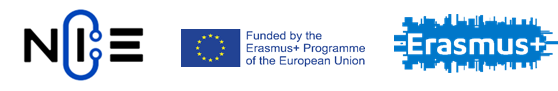